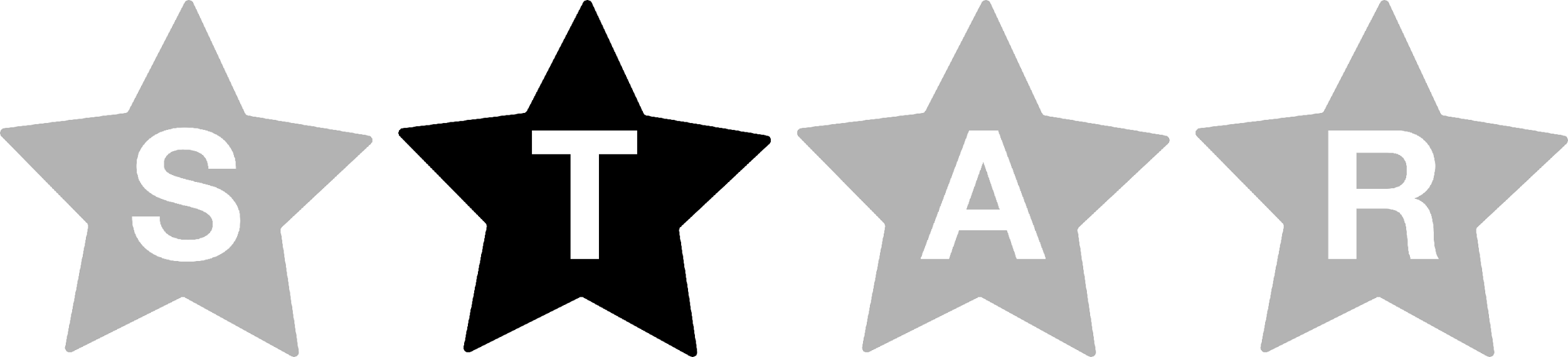 Αναγνώριση επεξεργασμένου περιεχομένου στο διαδίκτυο
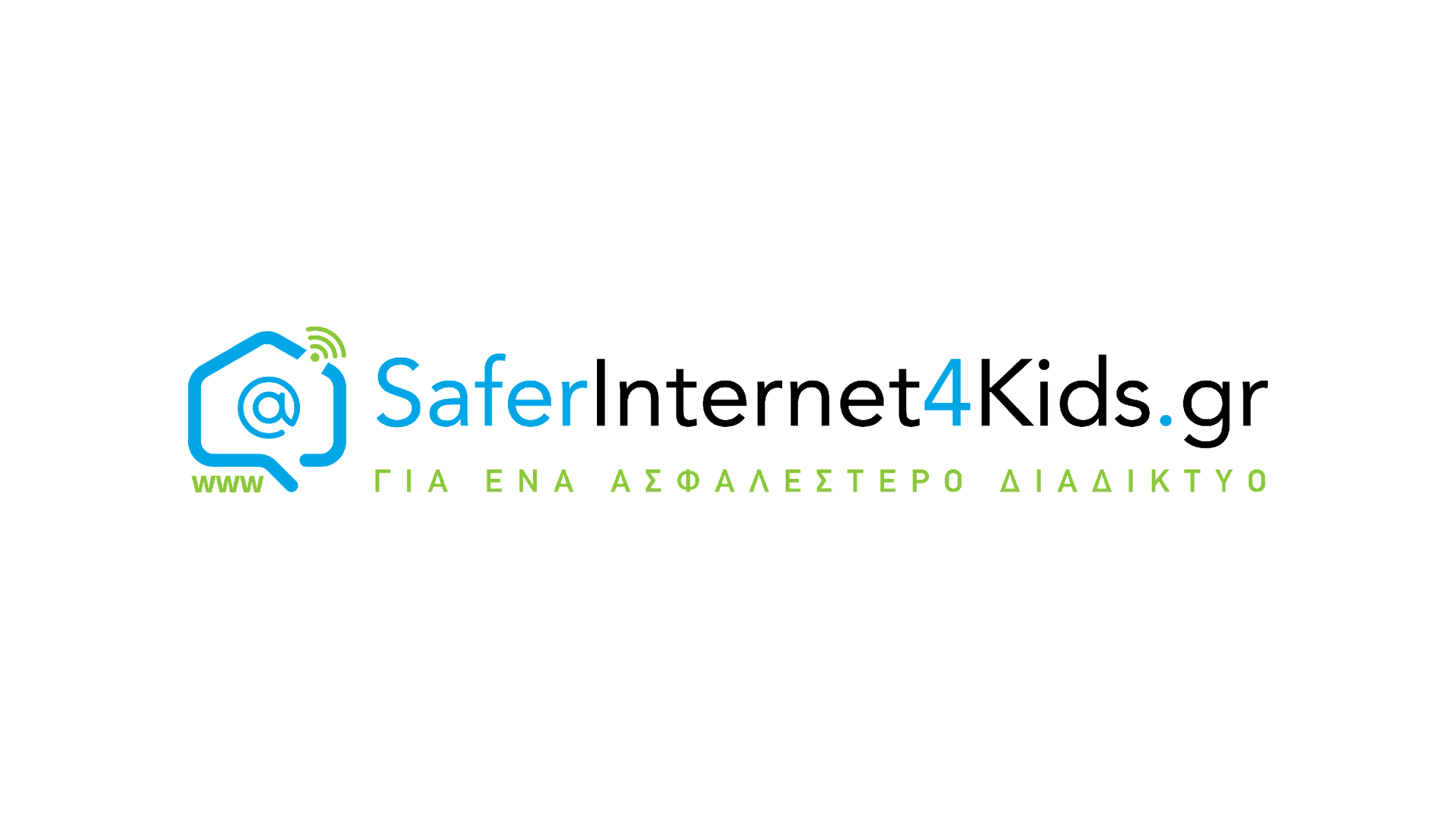 Μετάφραση:
childnet.com/star
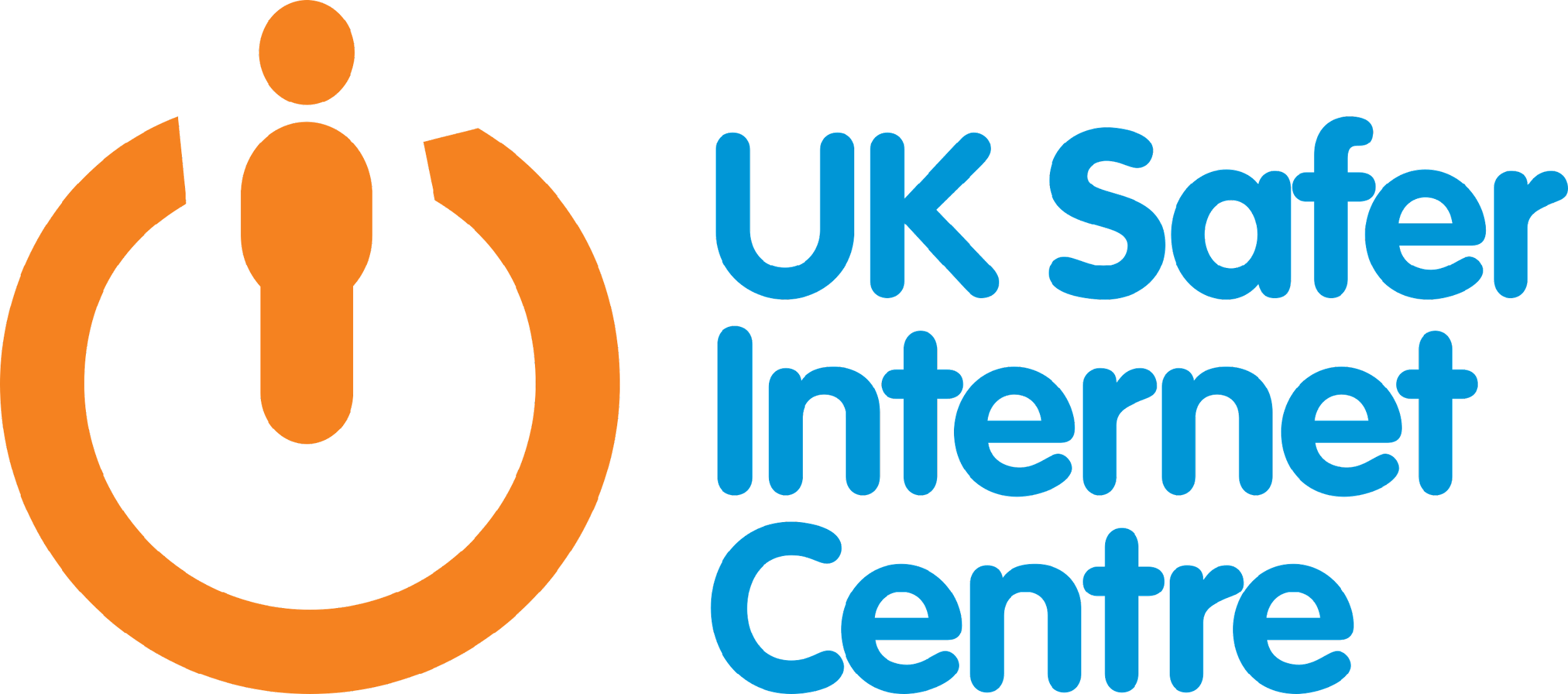 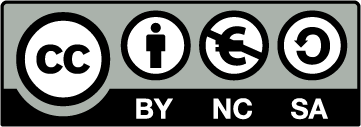 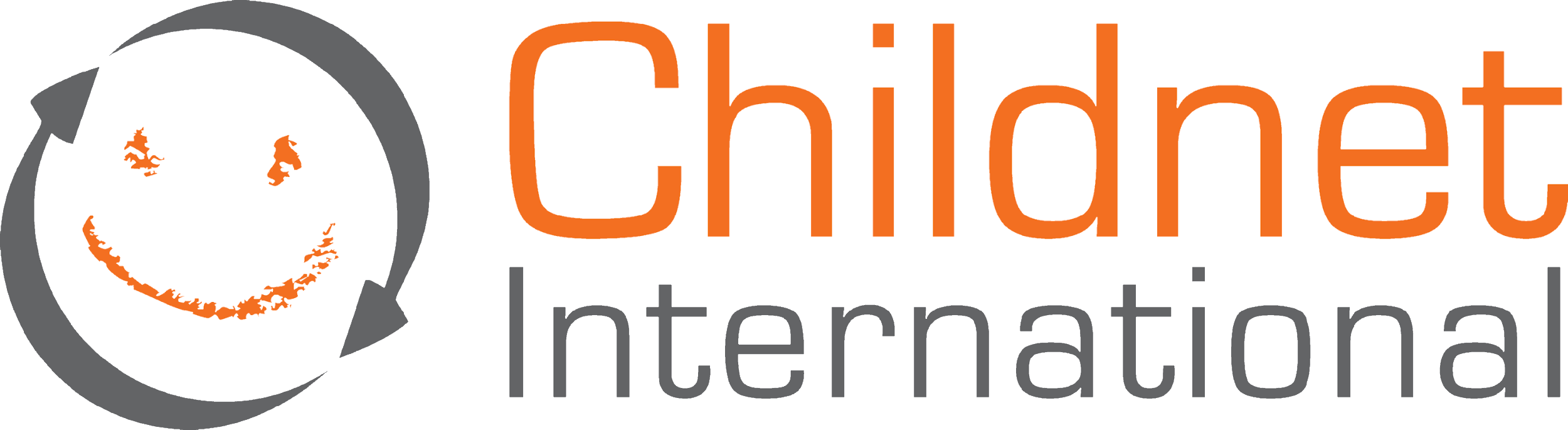 Αληθινό  vs. Επεξεργασμένο
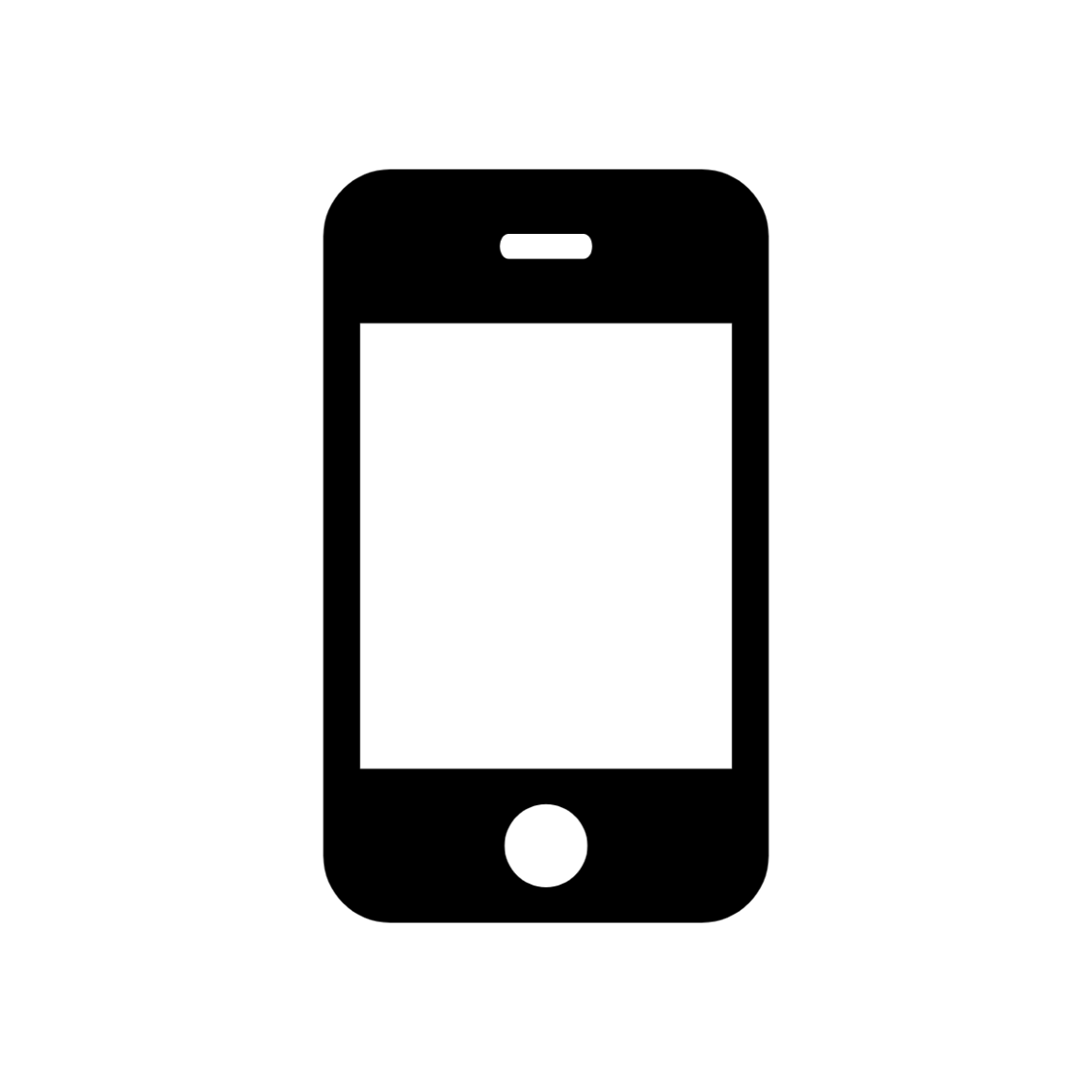 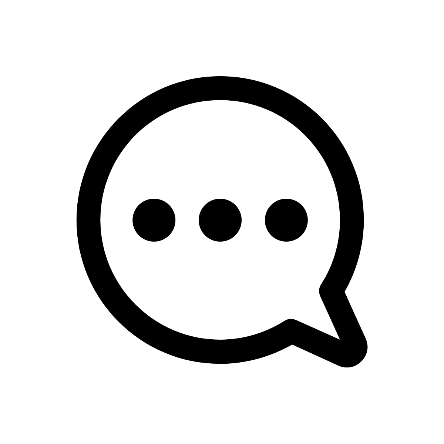 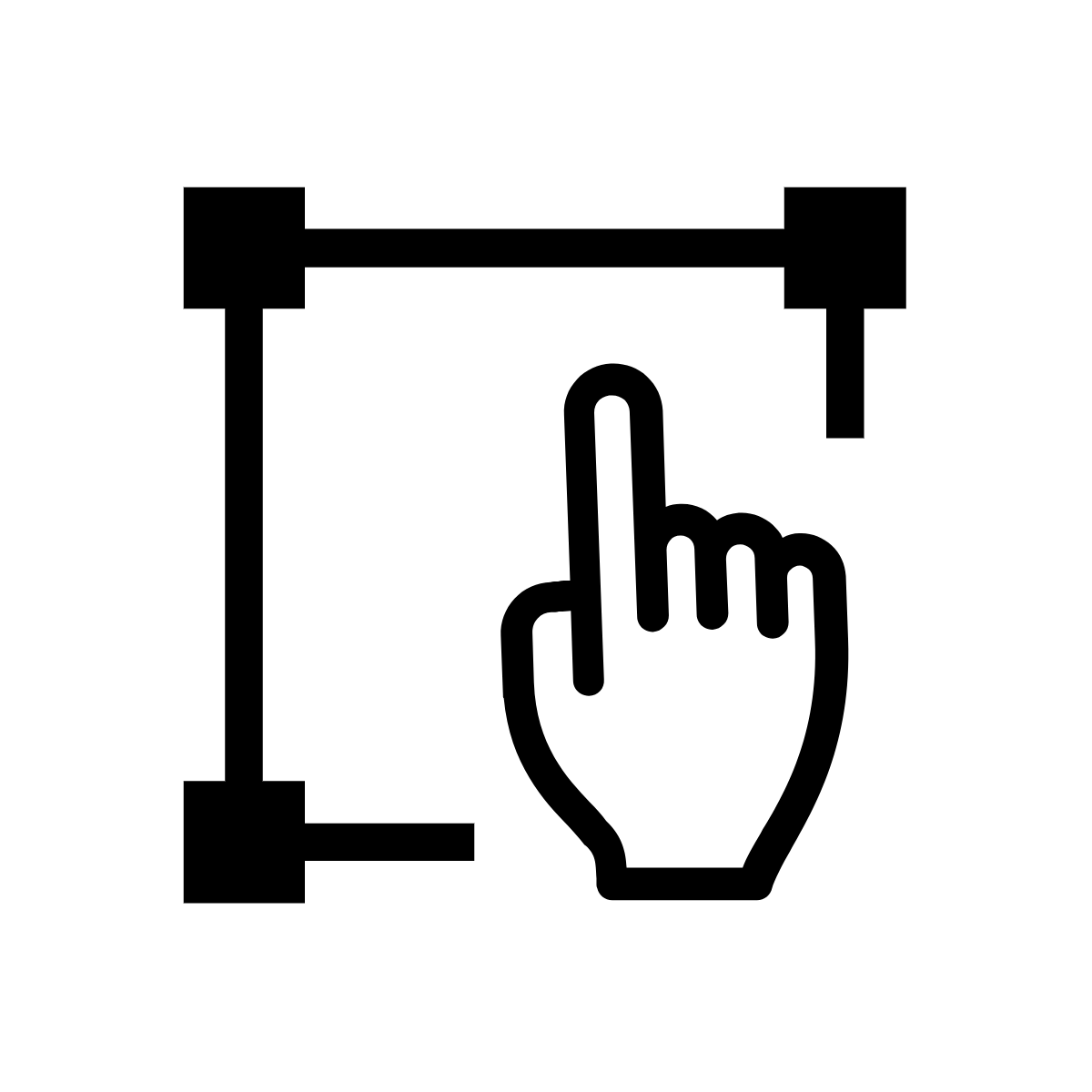 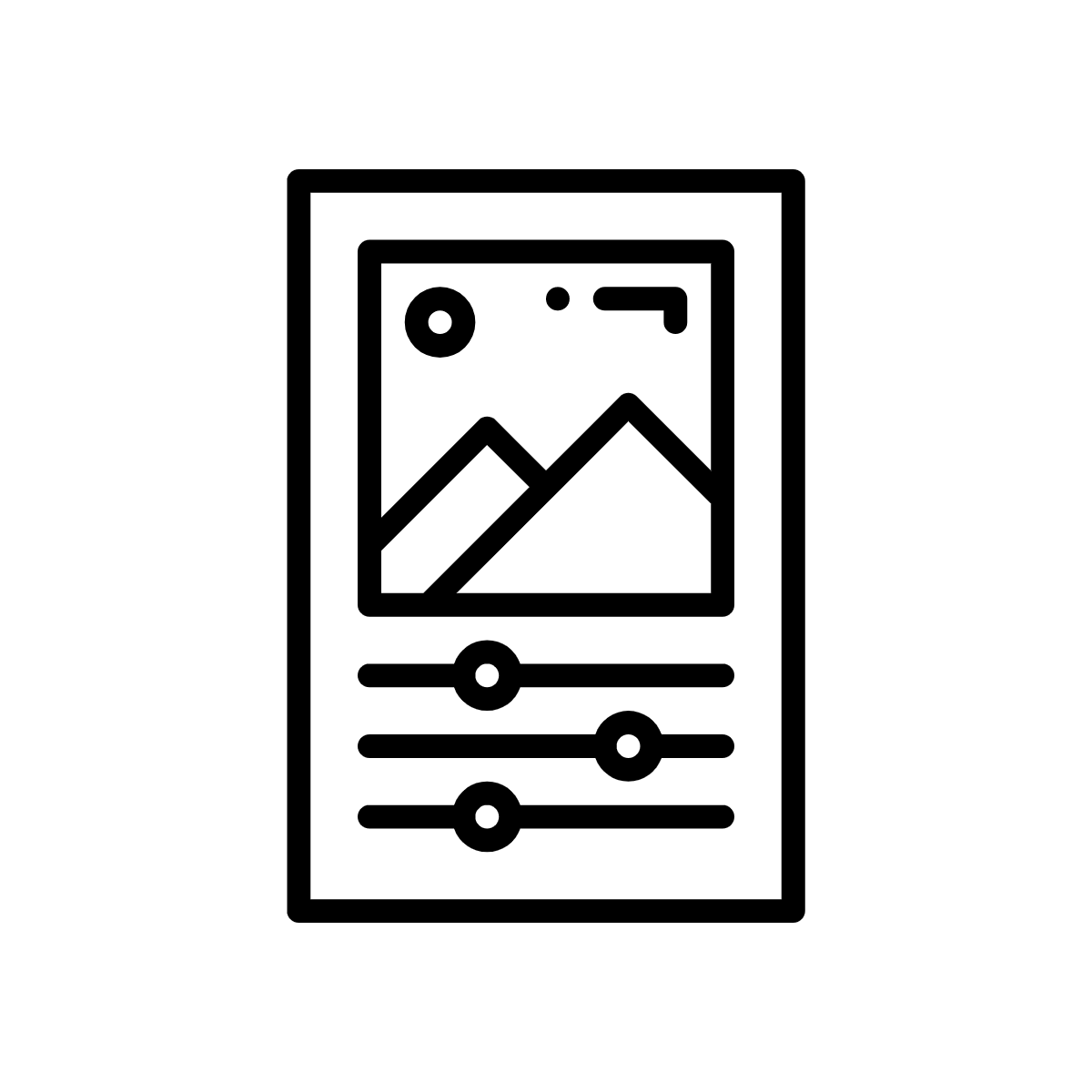 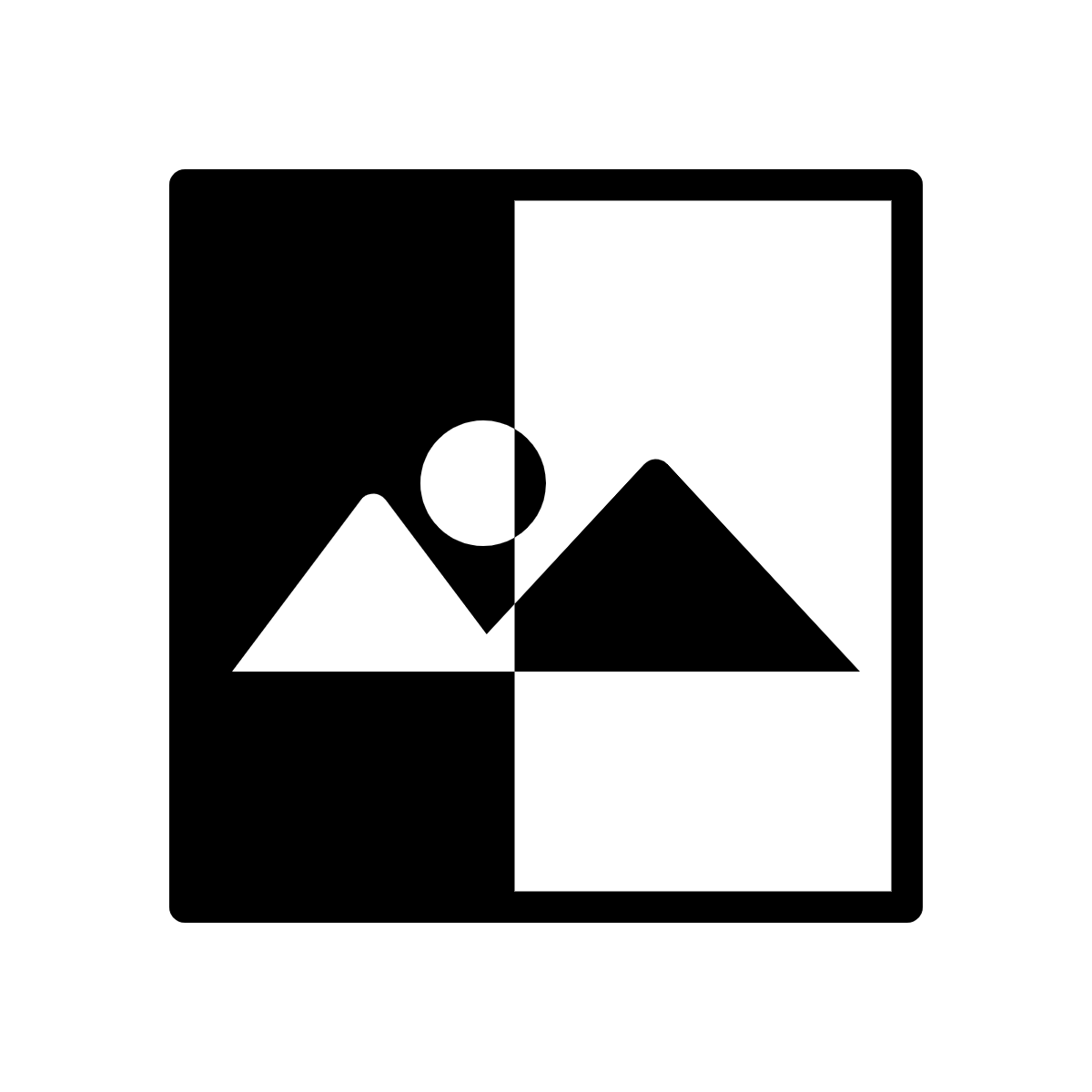 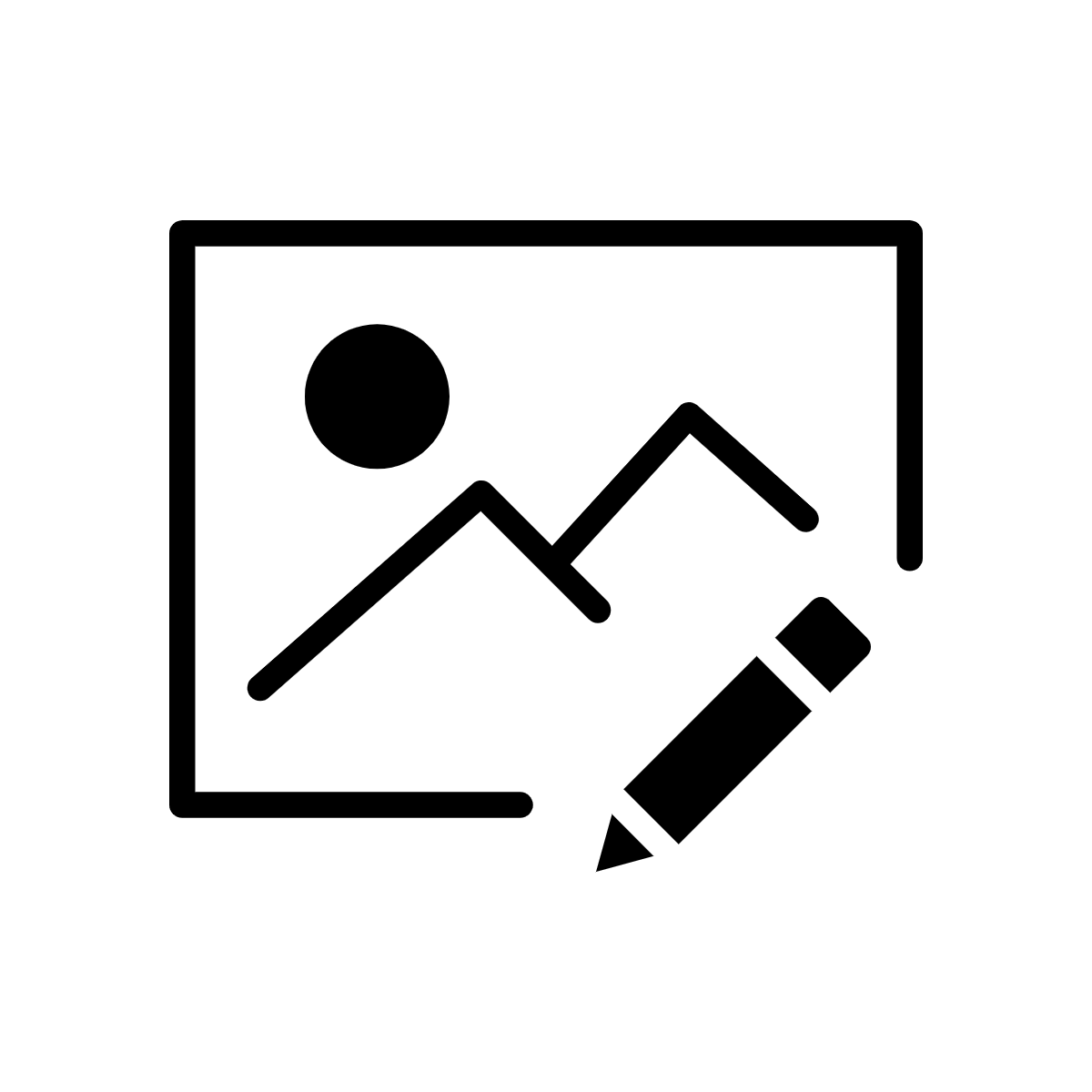 Συζήτηση
Τι σημαίνει ότι κάτι έχει υποστεί επεξεργασία;
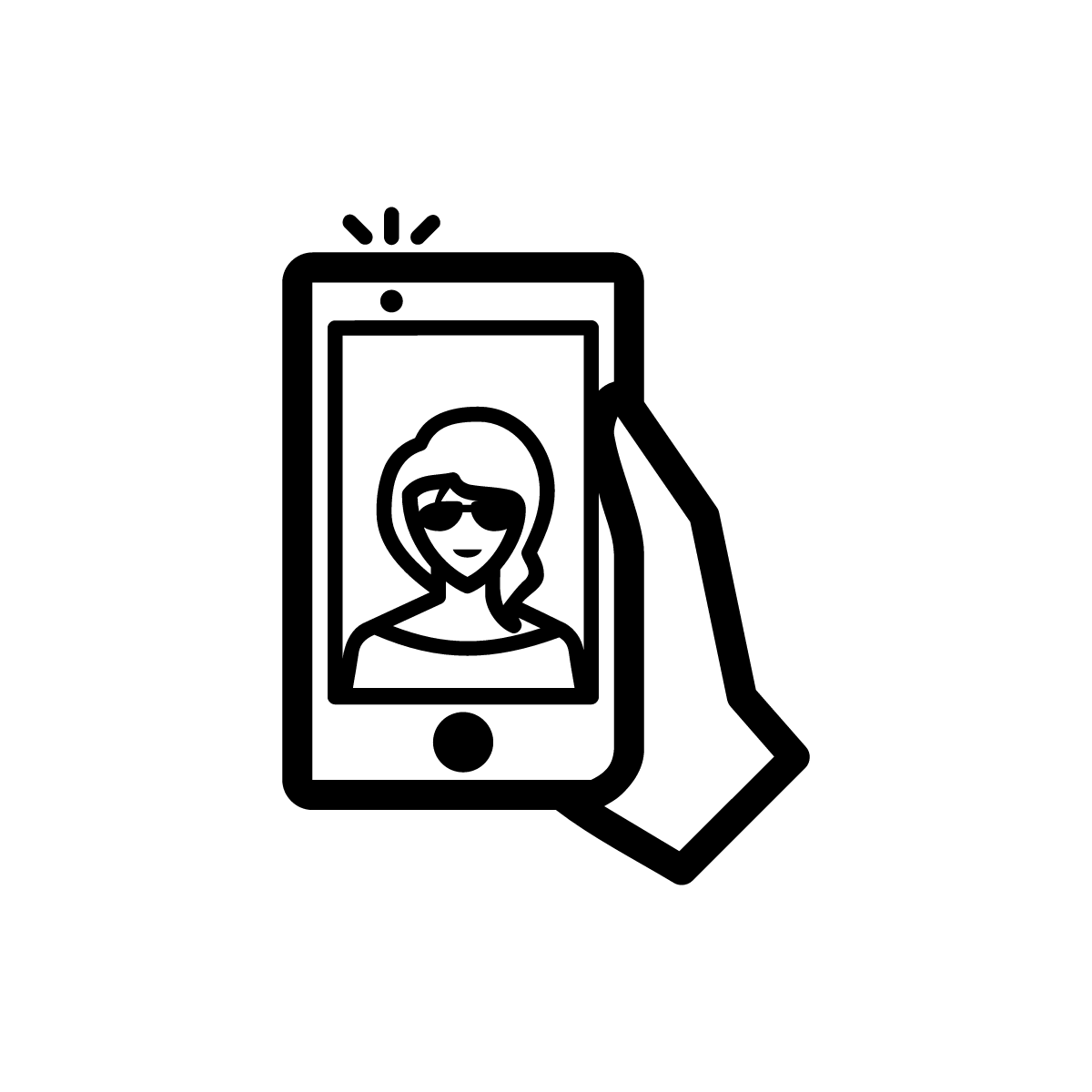 Συζήτηση
Έχετε δει ποτέ μια εικόνα στο διαδίκτυο που πιστεύετε ότι έχει υποστεί επεξεργασία;
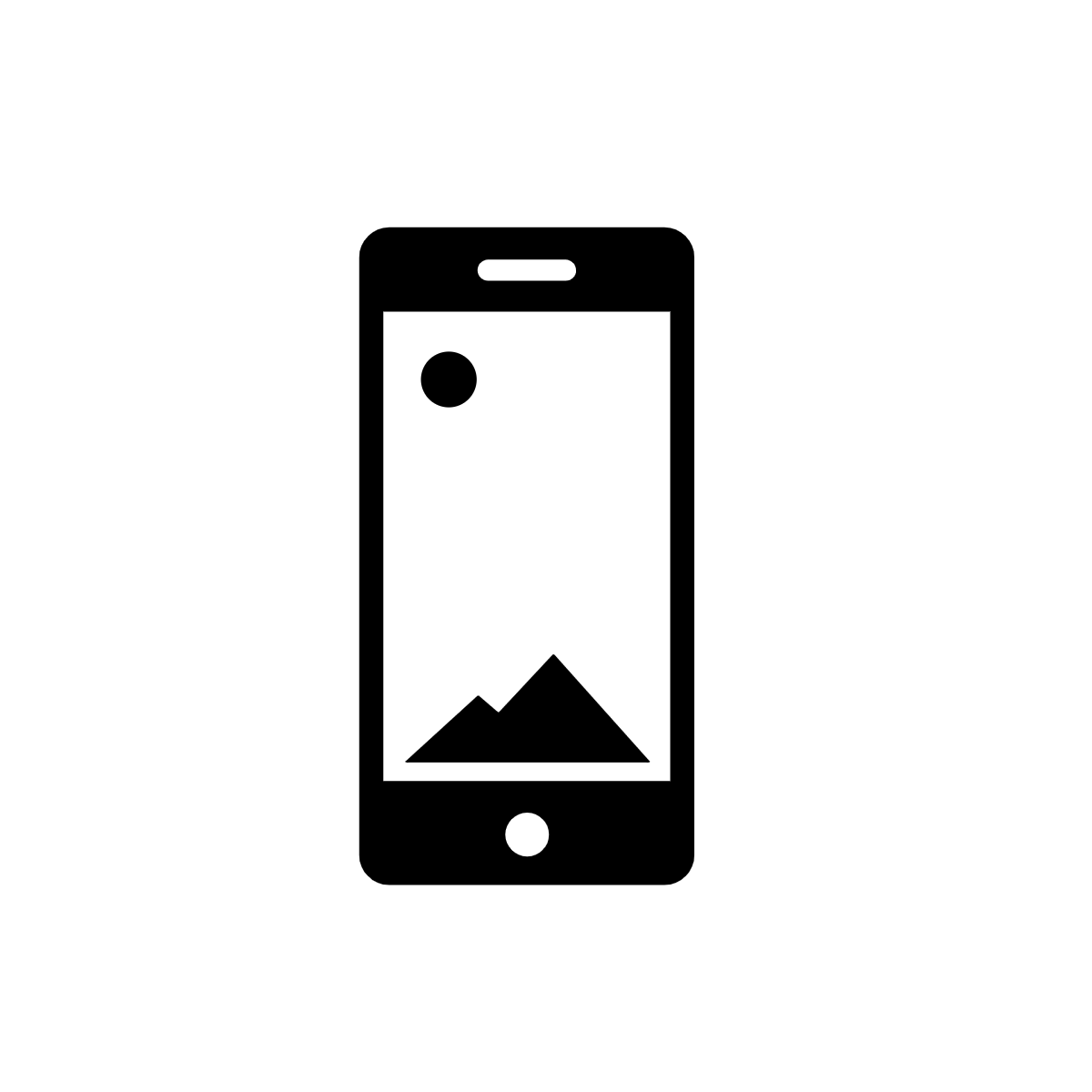 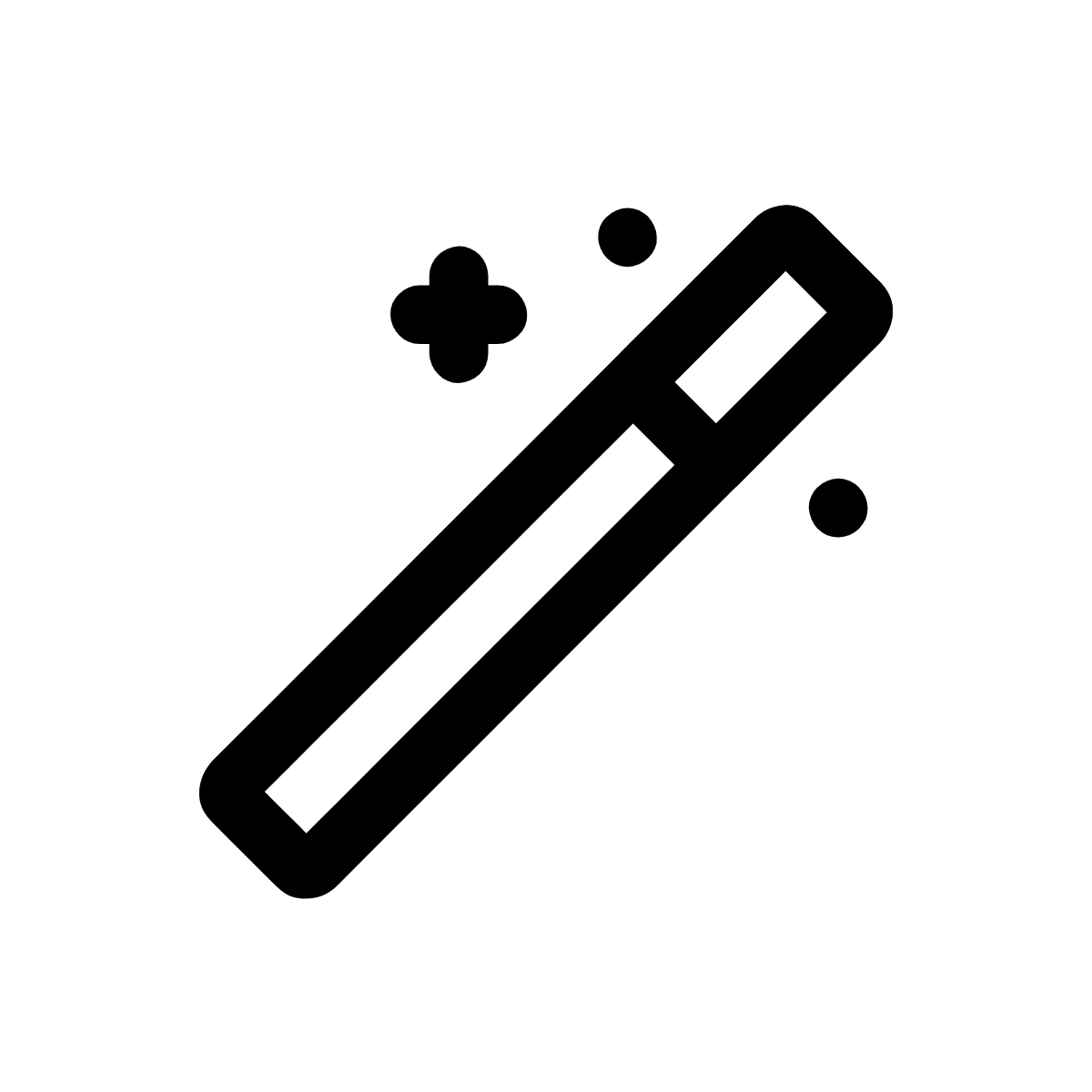 Αληθινό  vs. Επεξεργασμένο
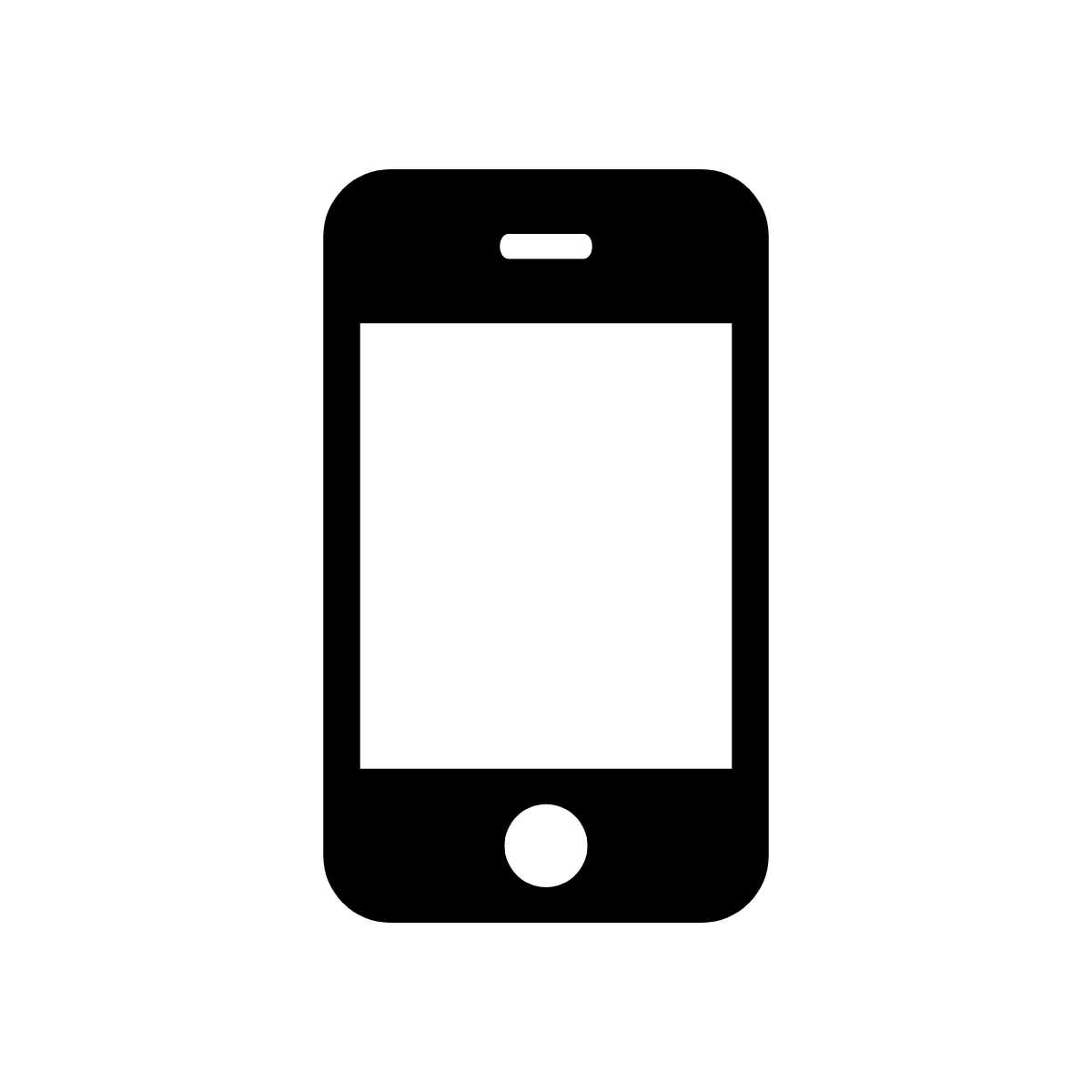 Πρέπει να αποφασίσετε εάν αυτές οι εικόνες είναι οι αυθεντικές ή επεξεργασμένες!
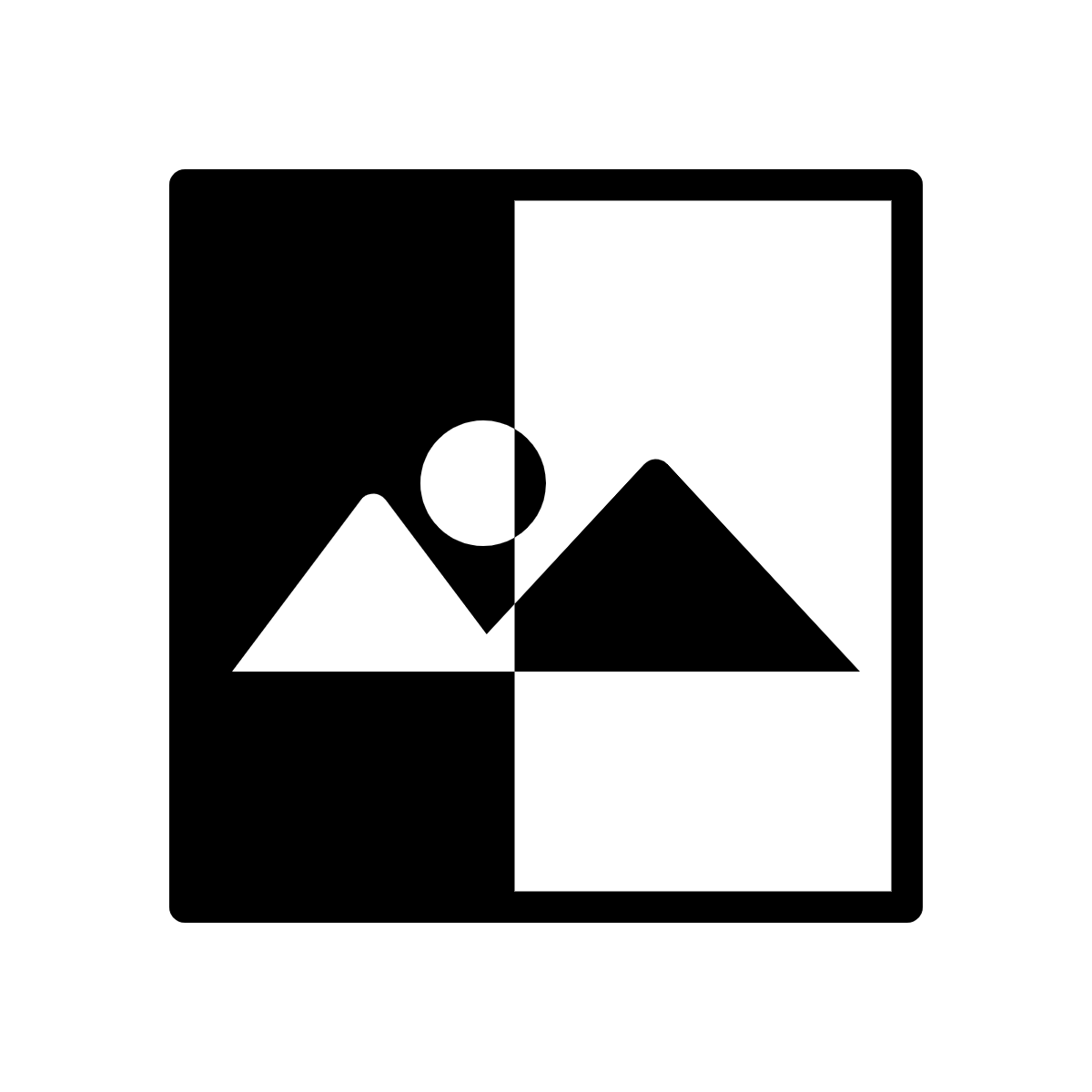 Real vs. Edited
Αληθινό  vs. Επεξεργασμένο
Αυθεντική ή επεξεργασμένη;
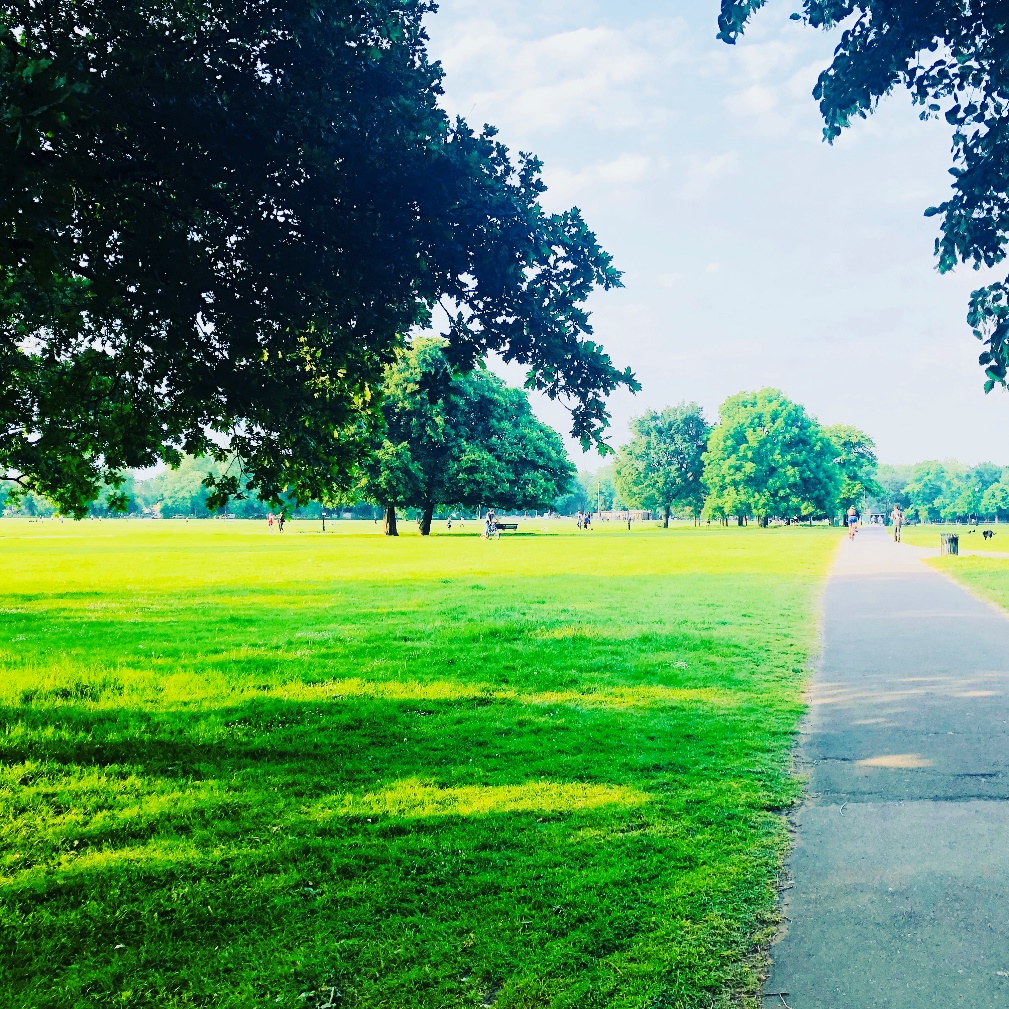 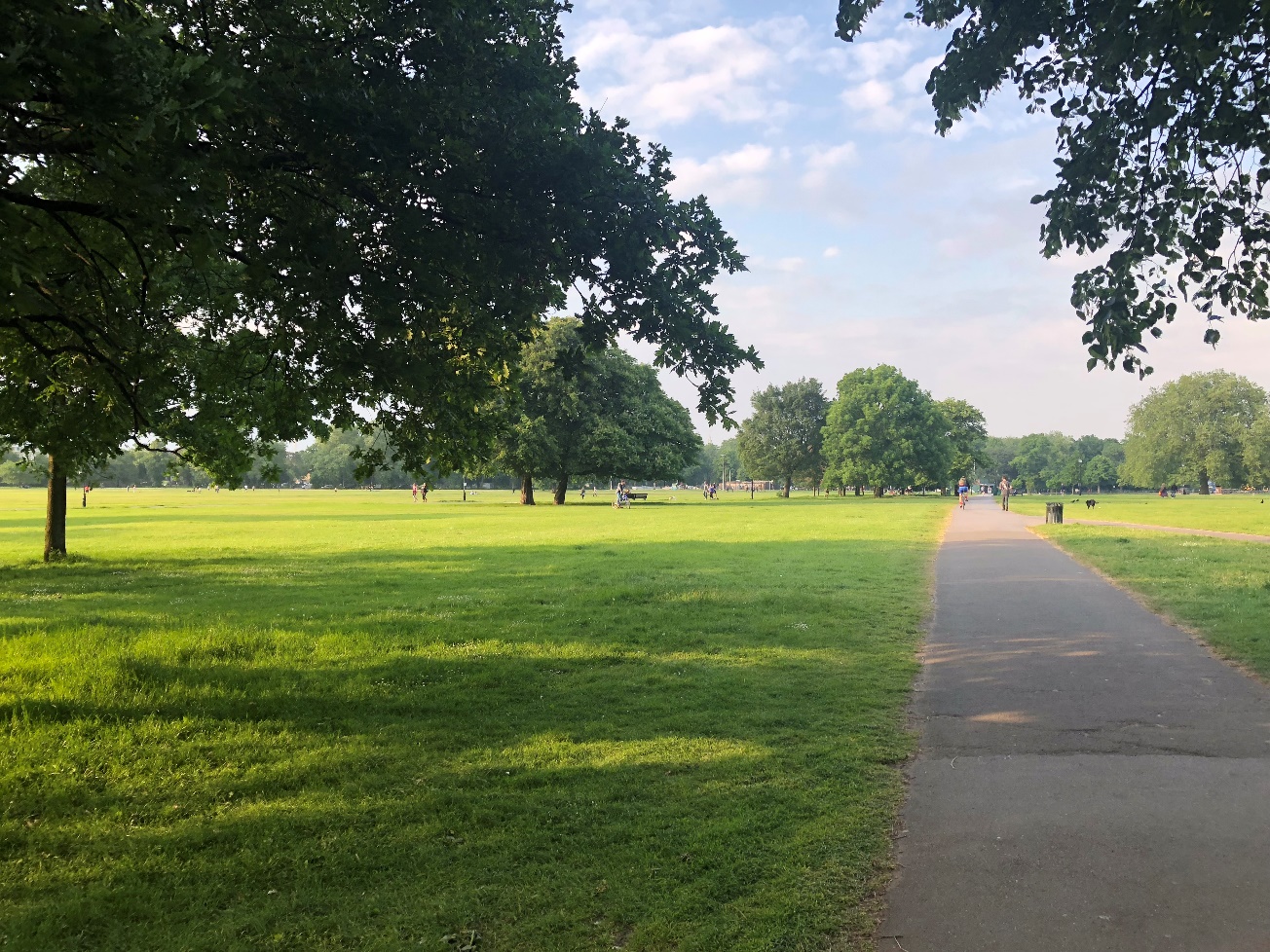 Επεξεργασμένη!
[Speaker Notes: H πρώτη εικόνα έχει φιλτραριστεί ώστε να φαίνεται πιο φωτεινή.
Η πρώτη εικόνα έχει περικοπεί.]
Αληθινό  vs. Επεξεργασμένο
Αυθεντική ή επεξεργασμένη;
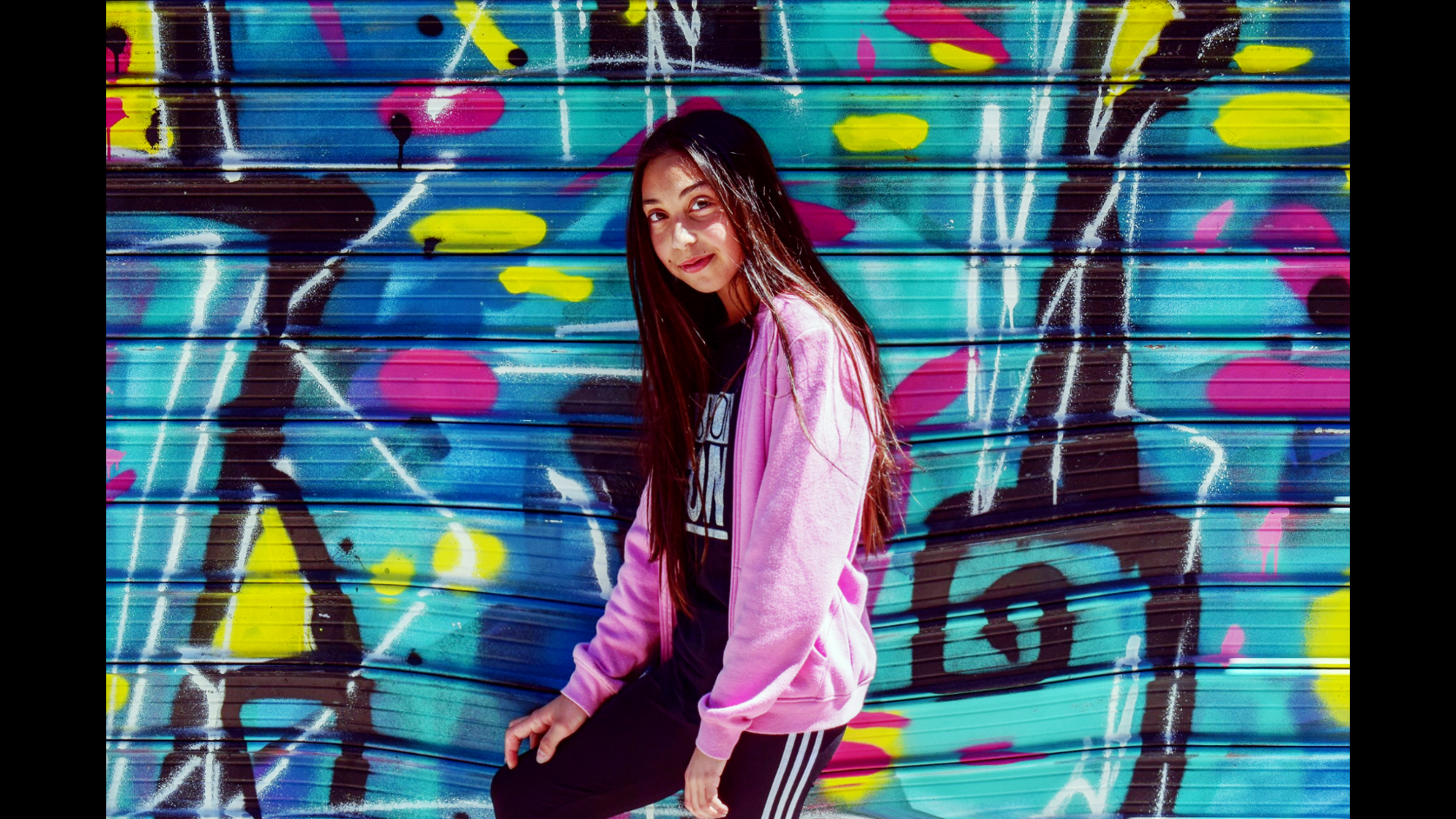 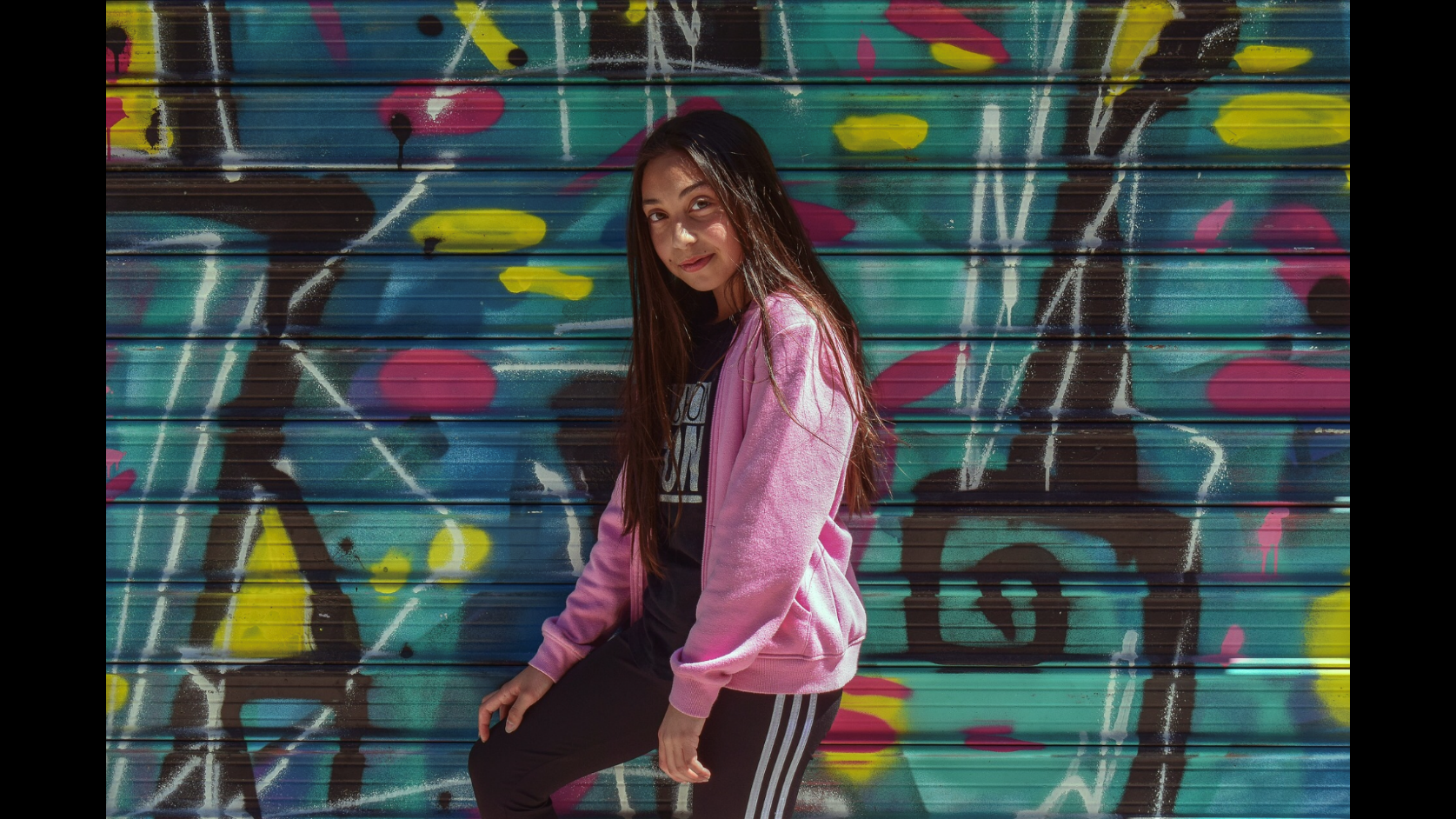 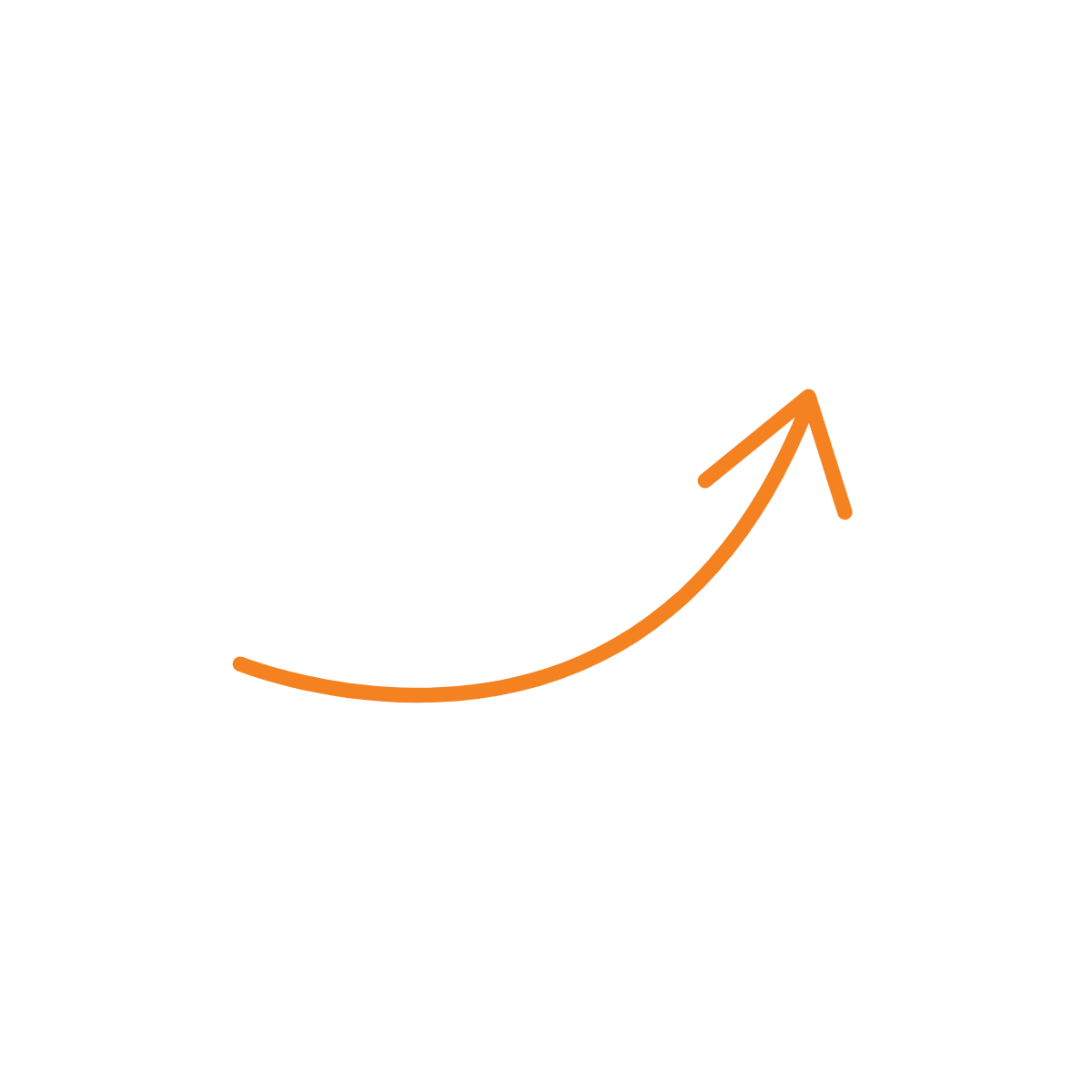 Επεξεργασμένη!
[Speaker Notes: Η πρώτη εικόνα Φιλτραρισμένη.
Στην πρώτη εικόνα το άτομο στη φωτογραφία έχει υποστεί επεξεργασία ώστε να  να φαίνεται ελαφρώς πιο αδύνατο.
Στην πρώτη εικόνα το φόντο έχει άλλη μορφή.]
Αληθινό  vs. Επεξεργασμένο
Αυθεντική ή επεξεργασμένη;
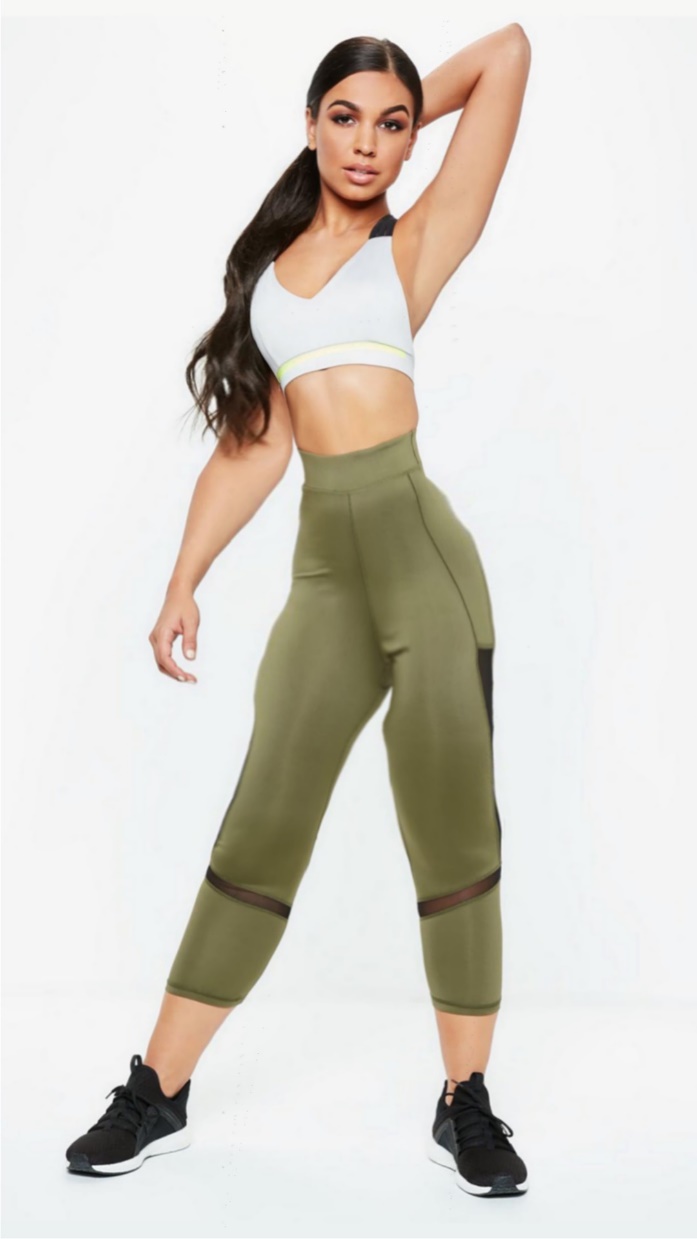 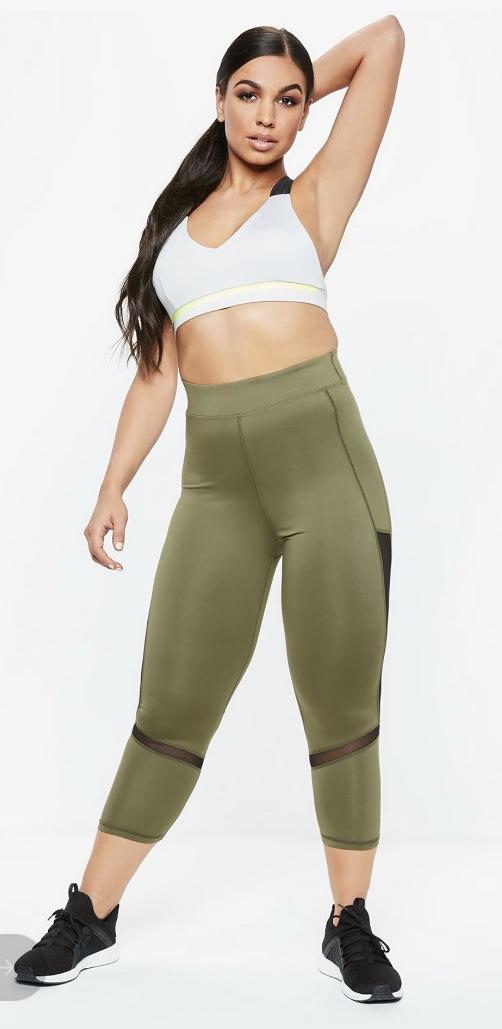 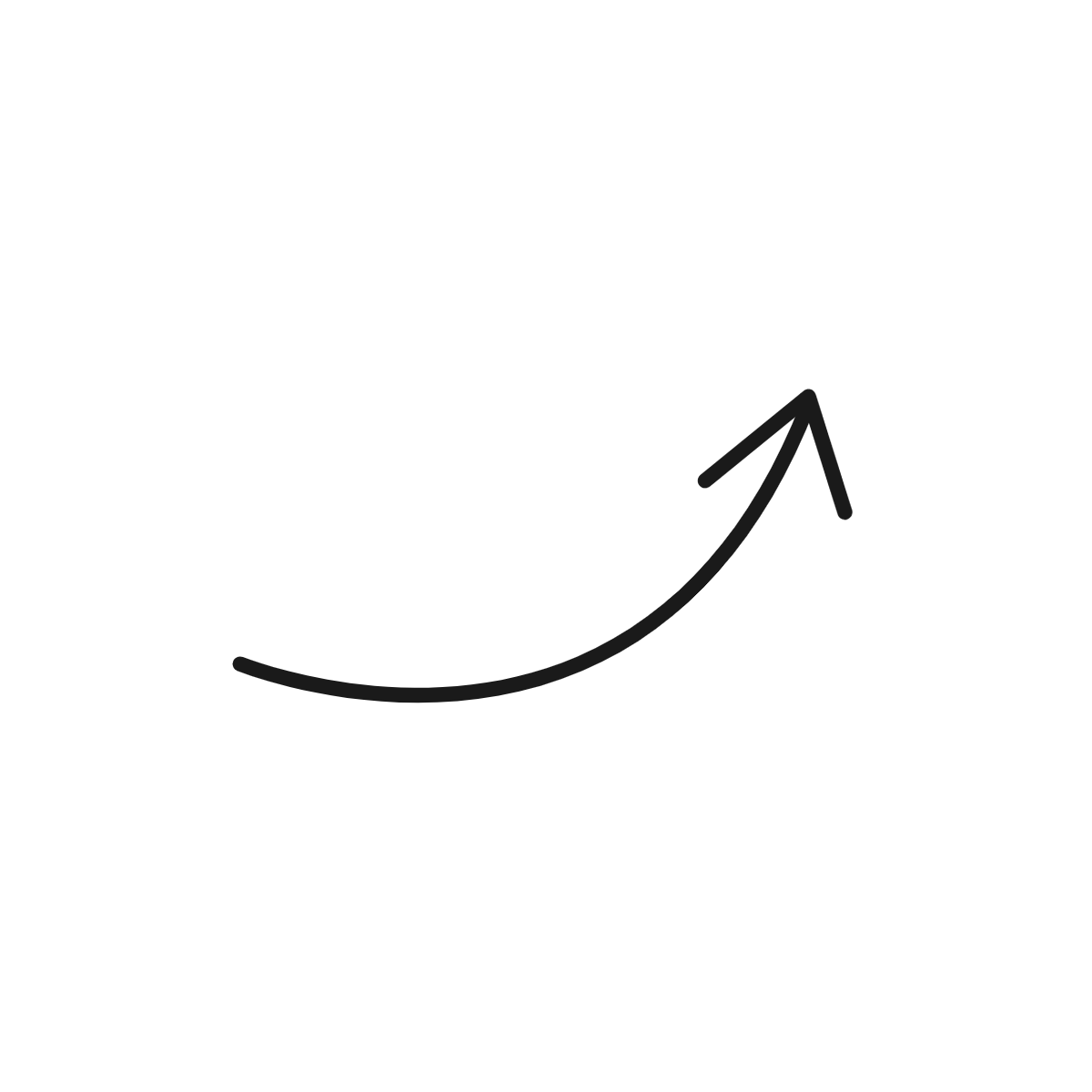 Επεξεργασμένη!
[Speaker Notes: Στην πρώτη εικόνα το σώμα έχει υποστεί επεξεργασία και φαίνεται παραμορφωμένο.]
Αληθινό  vs. Επεξεργασμένο
Αυθεντική ή επεξεργασμένη;
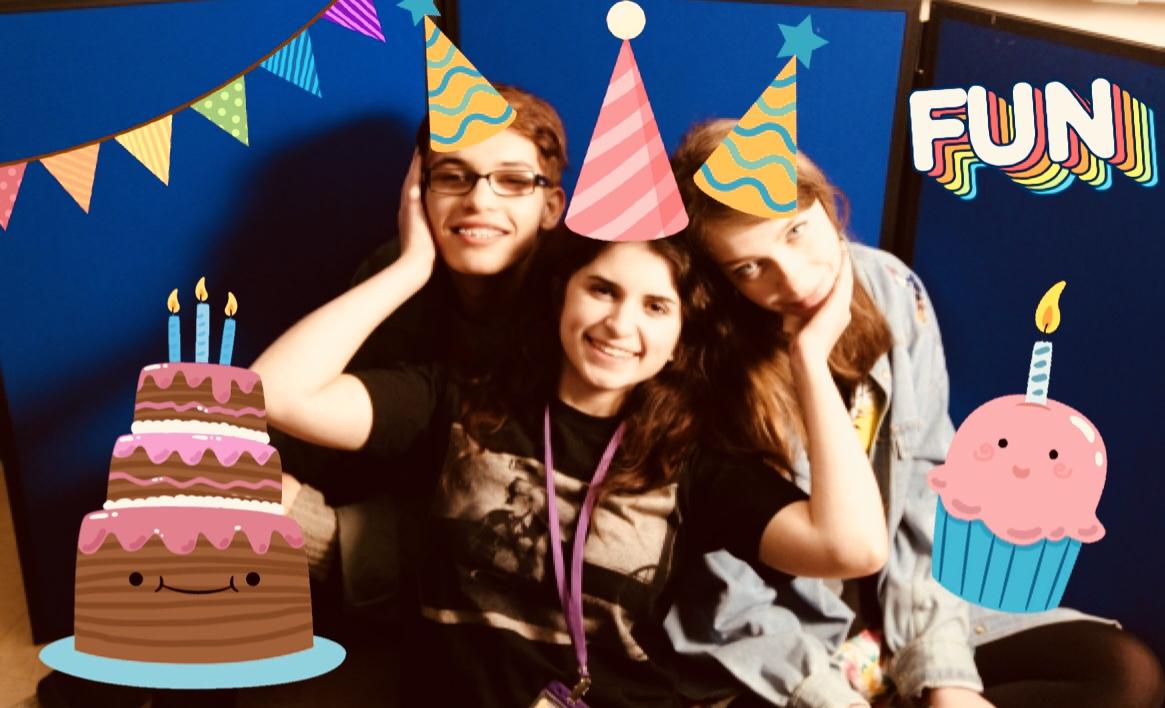 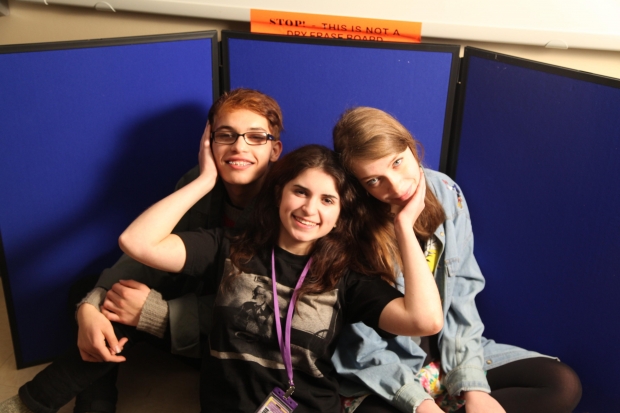 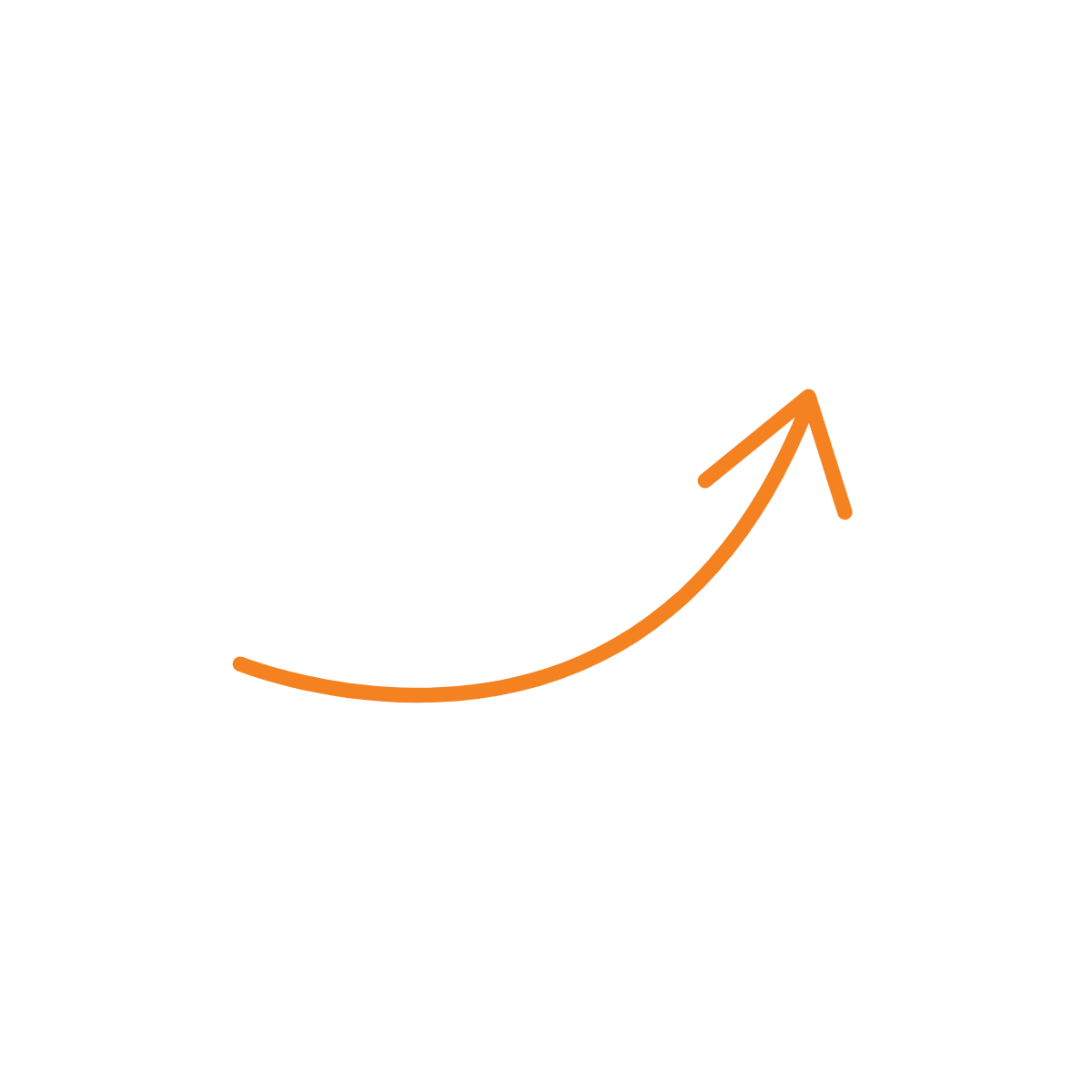 Επεξεργασμένη!
[Speaker Notes: Στην πρώτη εικόνα έχουν προστεθεί emoji.]
Αληθινό  vs. Επεξεργασμένο
Αυθεντική ή επεξεργασμένη;
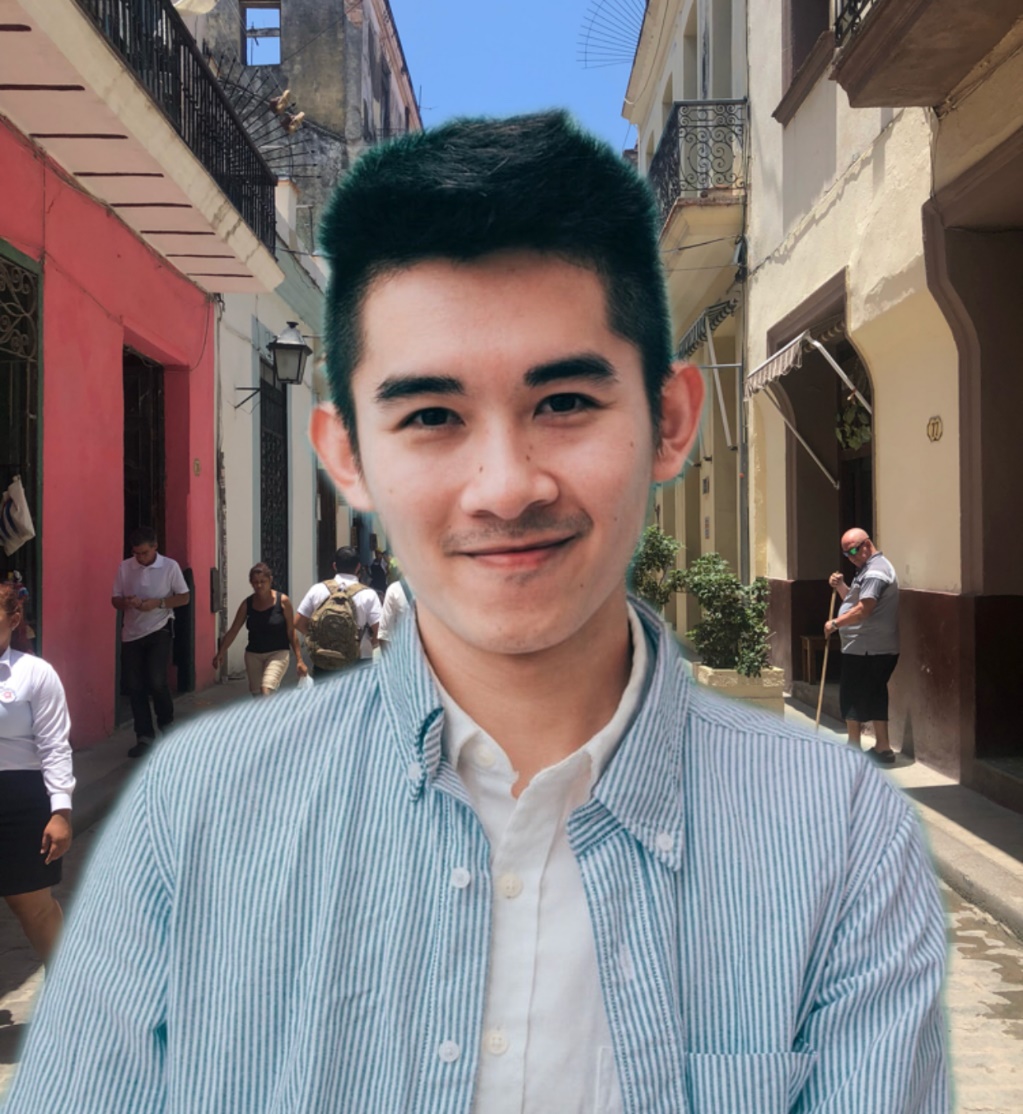 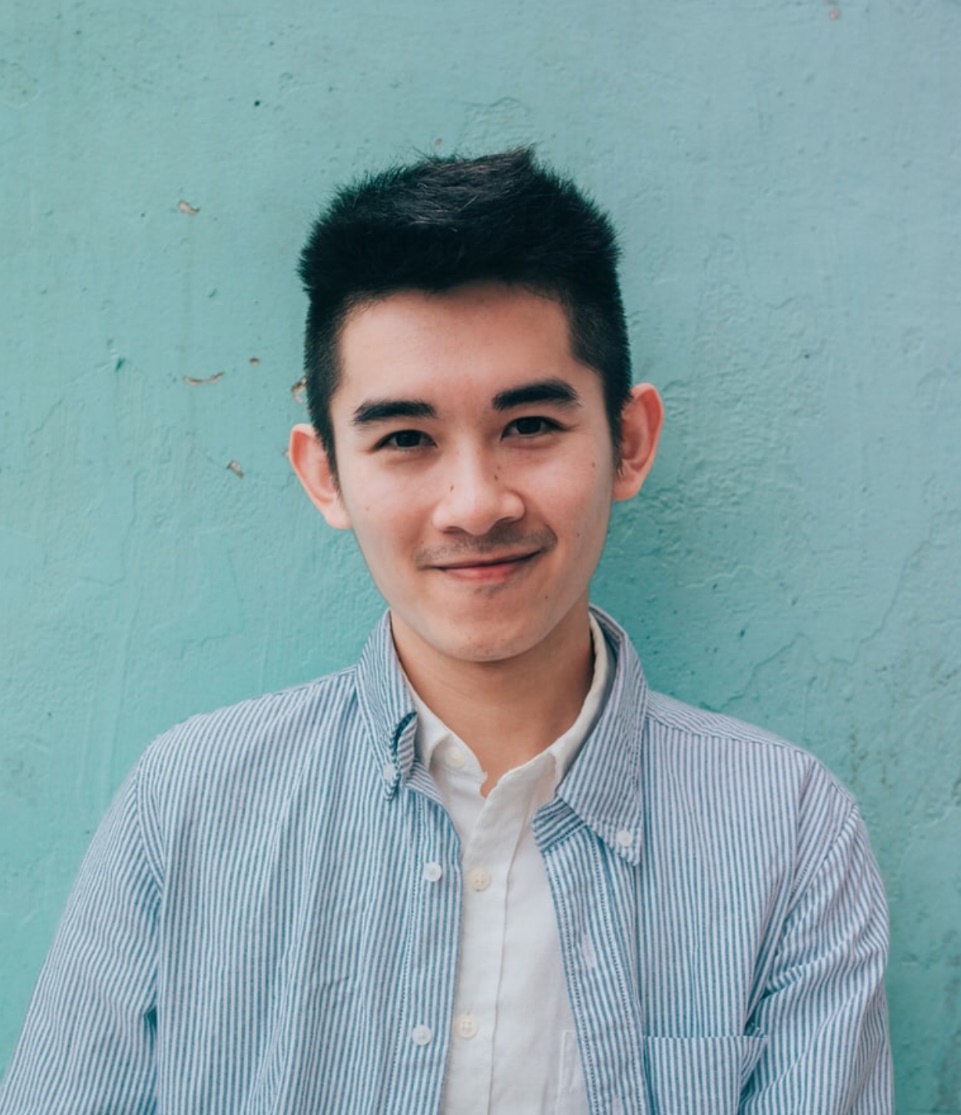 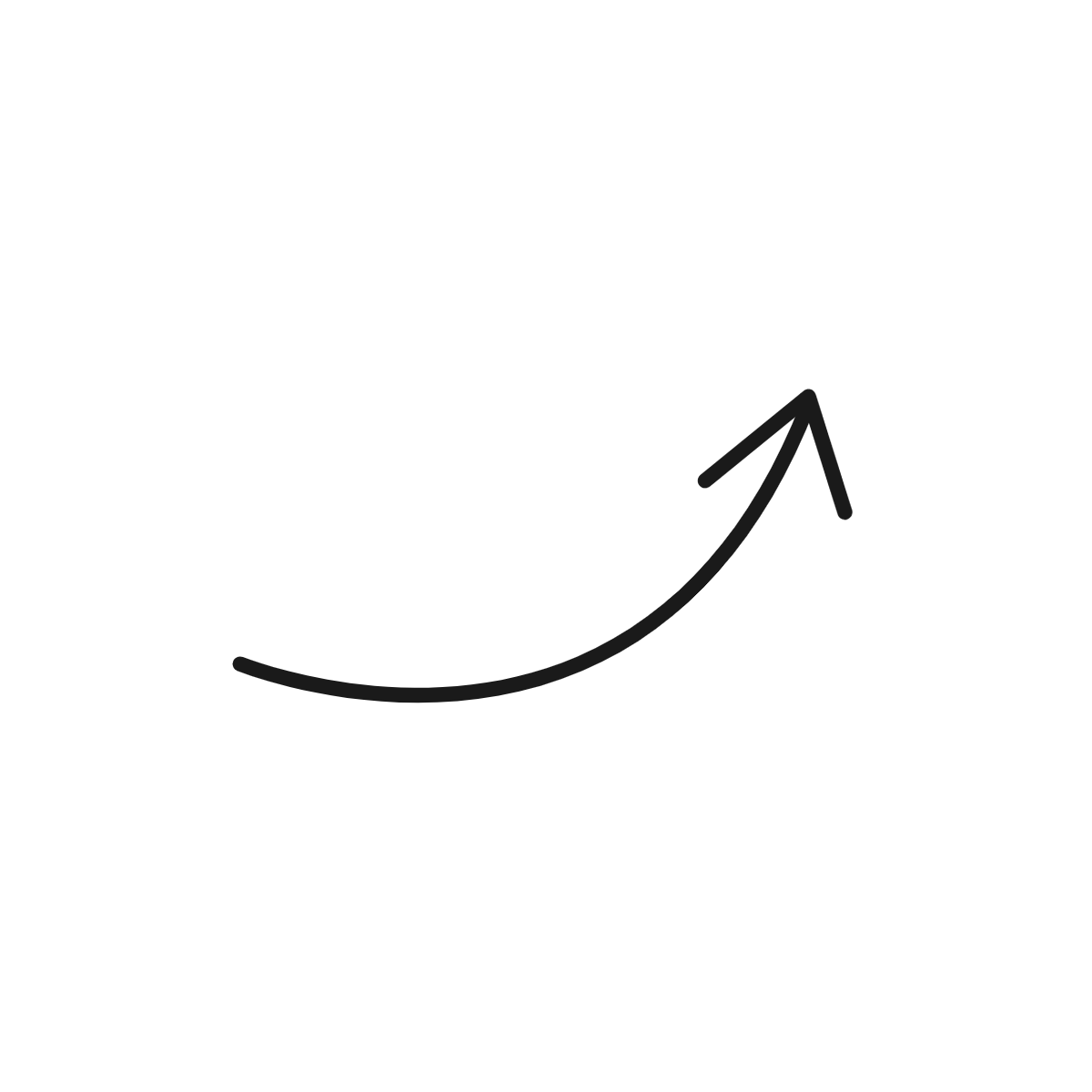 Επεξεργασμένη!
[Speaker Notes: Στην πρώτη εικόνα το πρόσωπο της φωτογραφίας έχει μπει με photoshop σε μια άλλη τοποθεσία!]
Αληθινό  vs. Επεξεργασμένο
Αυθεντική ή επεξεργασμένη;
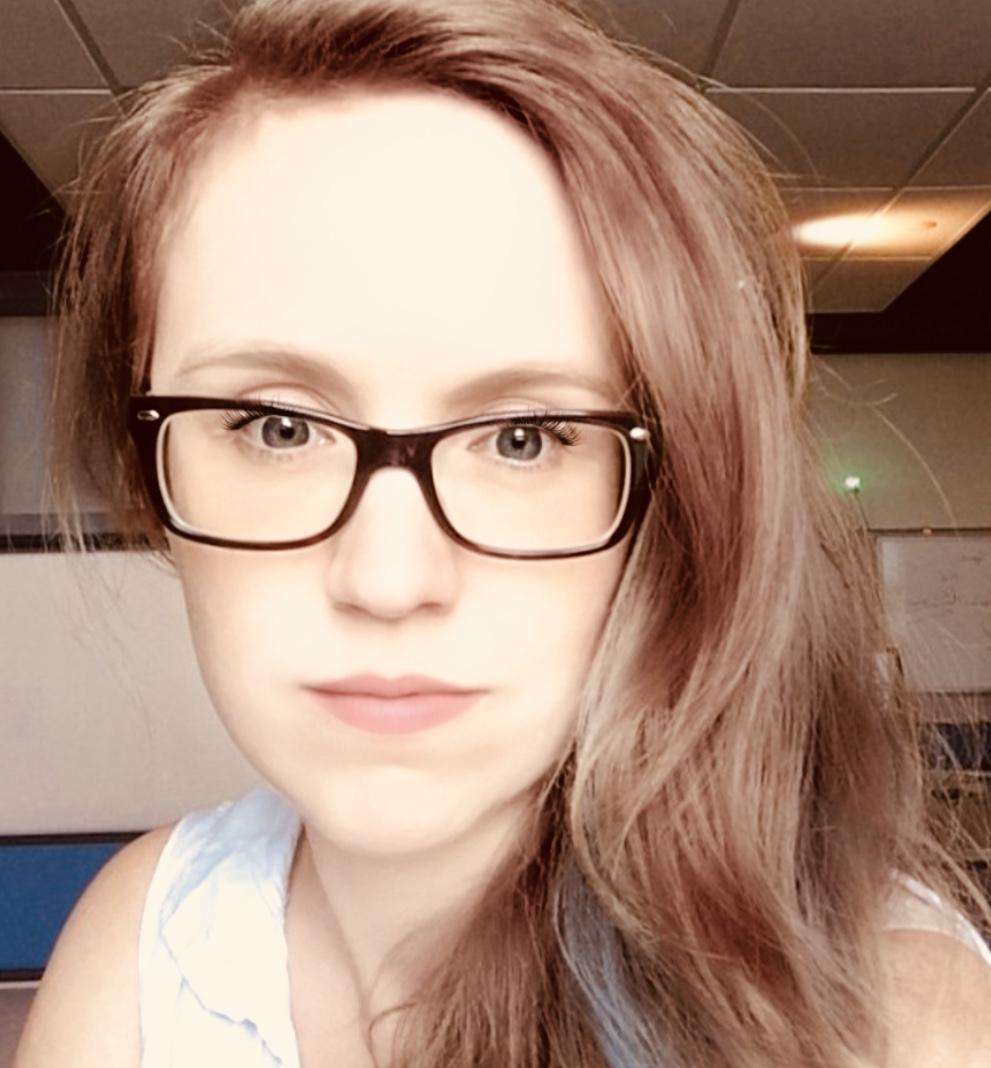 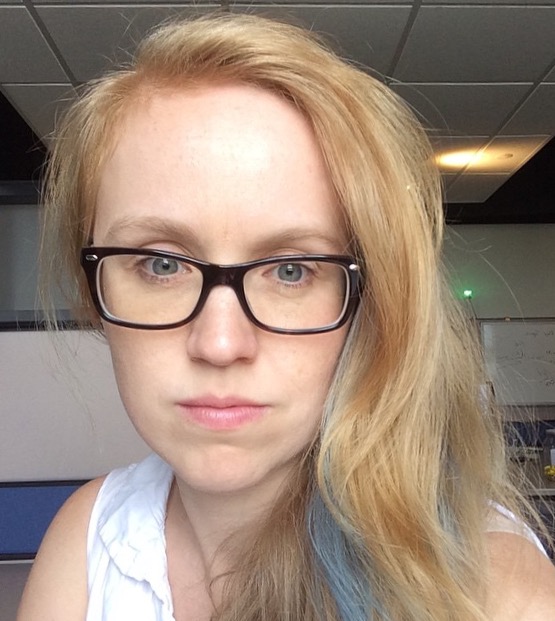 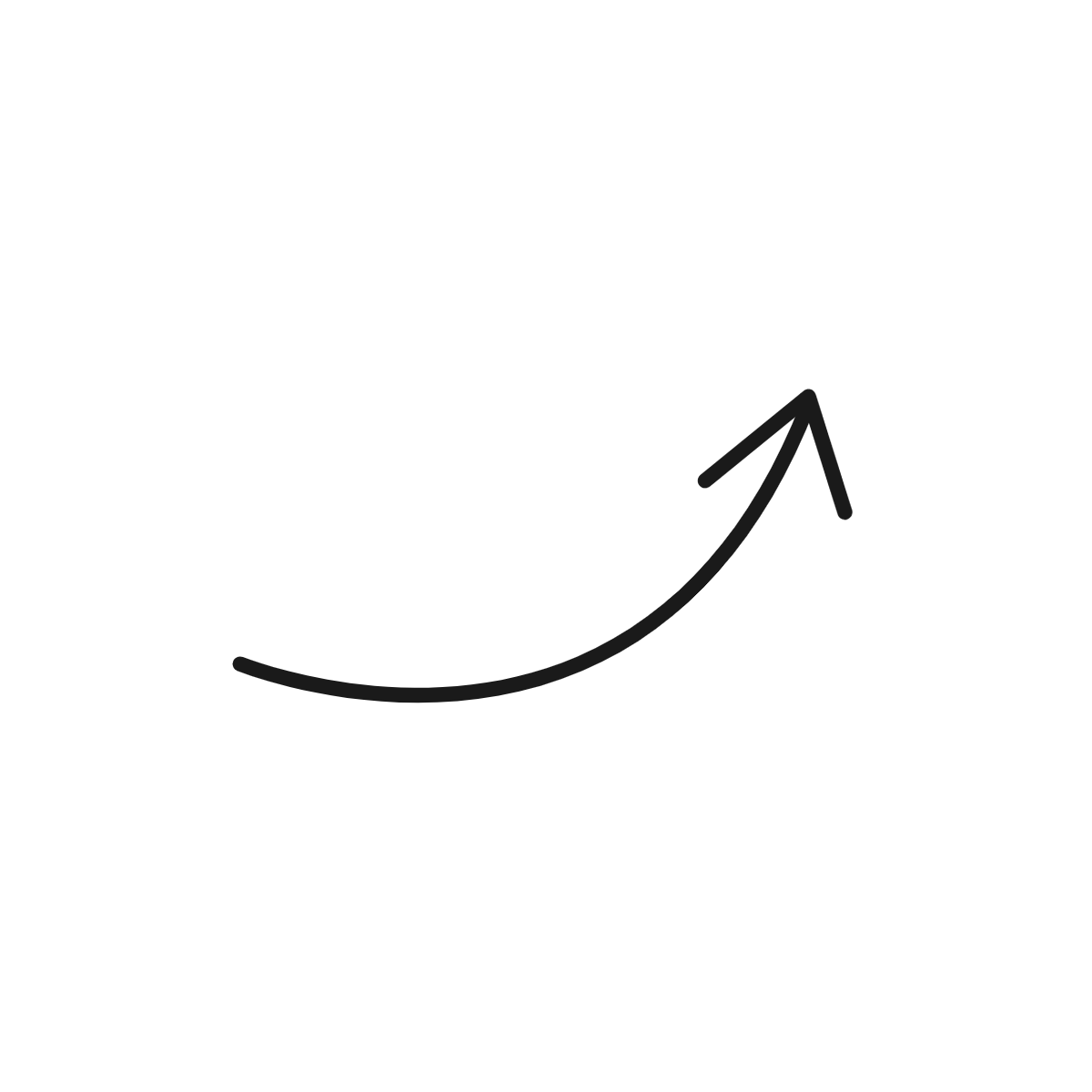 Επεξεργασμένη!
[Speaker Notes: Στην πρώτη εικόνα:
Το χρώμα των μαλλιών έχει αλλάξει.
Το χρώμα των ματιών έχει αλλάξει.
Προστέθηκε κραγιόν.
Τα φρύδια έχουν άλλο σχήμα.
Έχει εφαρμοστεί eye liner.
Οι βλεφαρίδες είναι πιο μακριές.]
Αληθινό  vs. Επεξεργασμένο
Αυθεντική ή επεξεργασμένη;
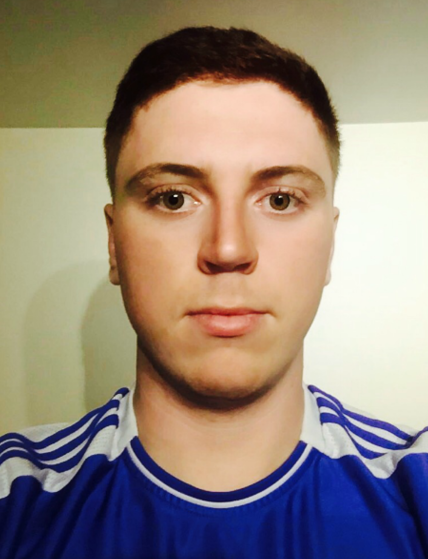 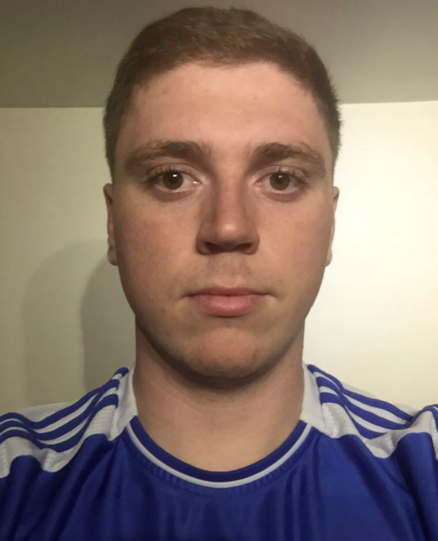 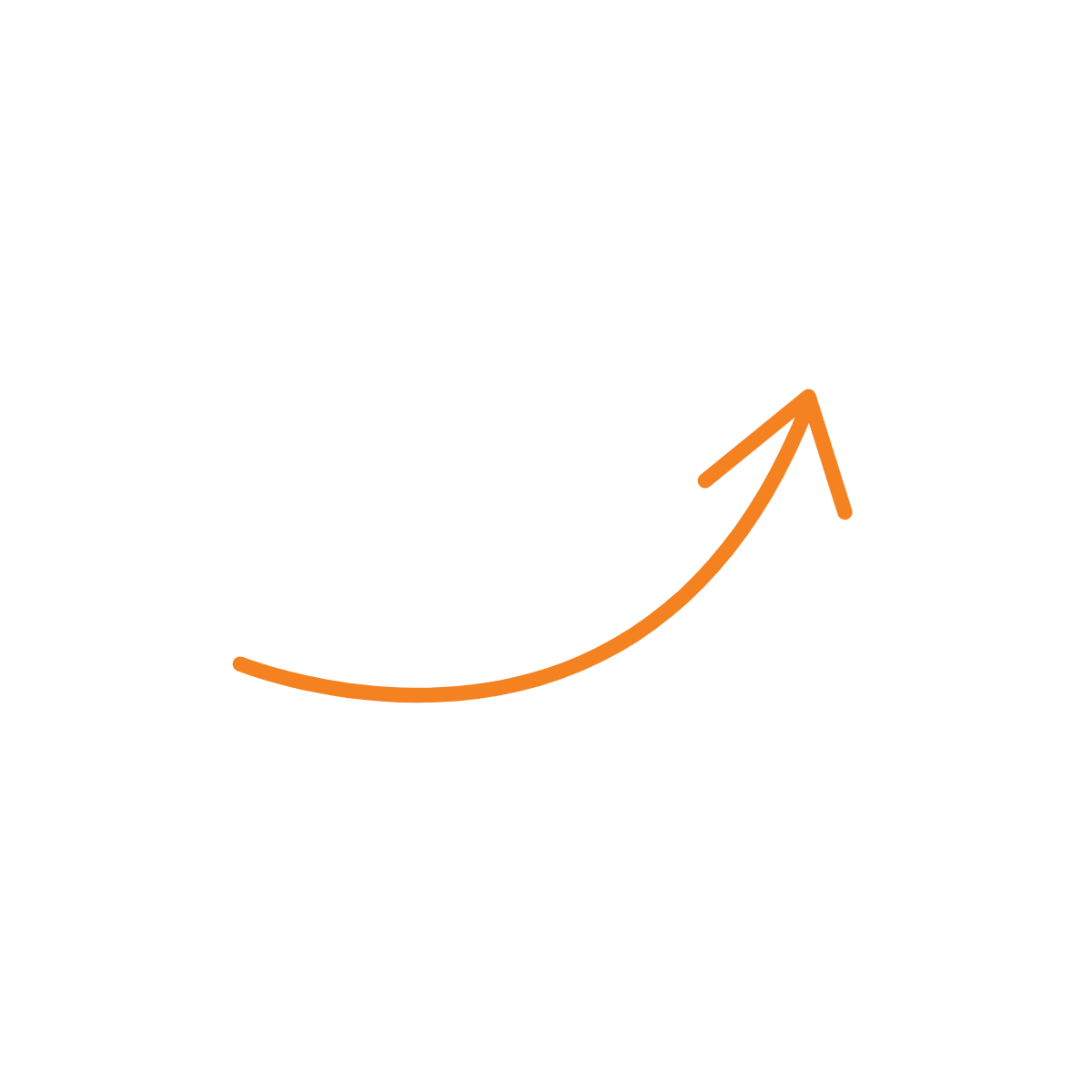 Επεξεργασμένη!
[Speaker Notes: Στην πρώτη εικόνα:
Η  φωτογραφία έχει φίλτρο.
Τα φρύδια είναι πιο έντονα.
Το δέρμα φαίνεται πιο λείο.
Πιο σκούρα μαλλιά.]
Αληθινό  vs. Επεξεργασμένο
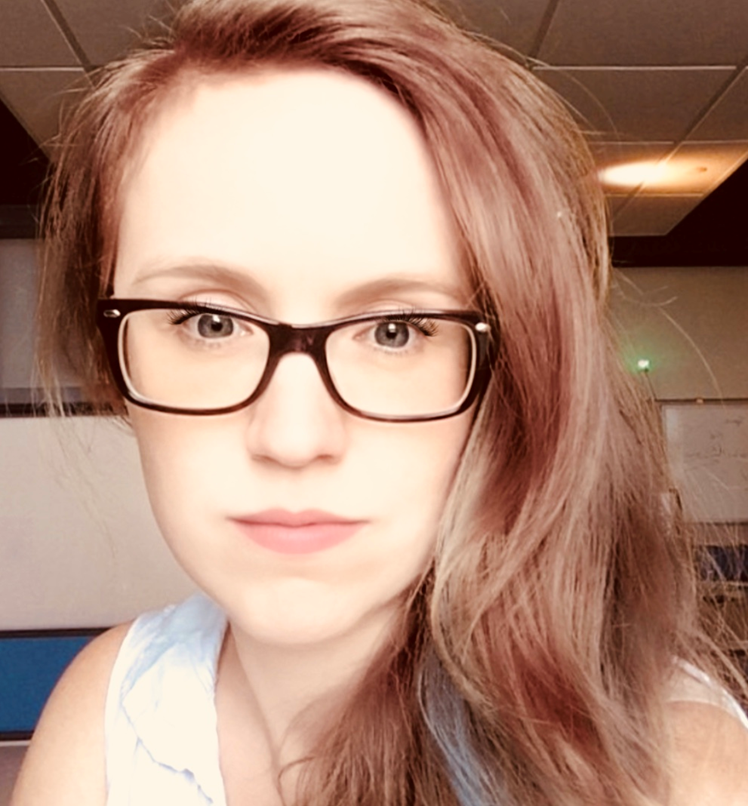 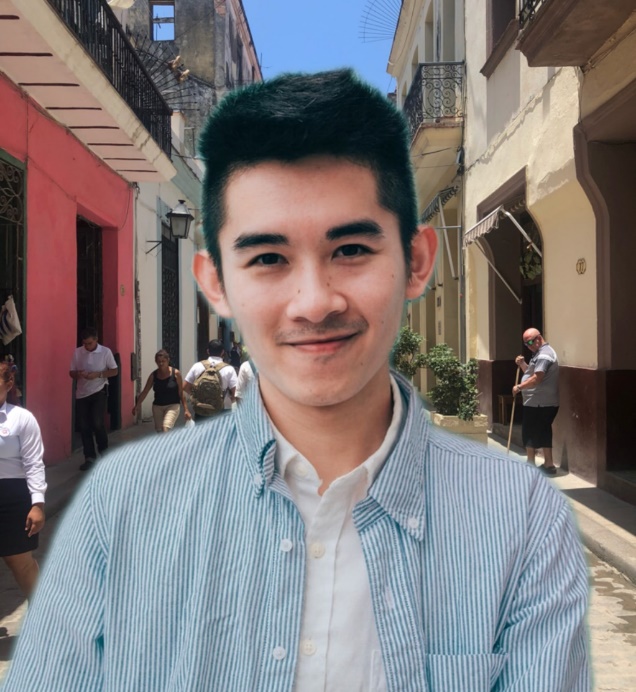 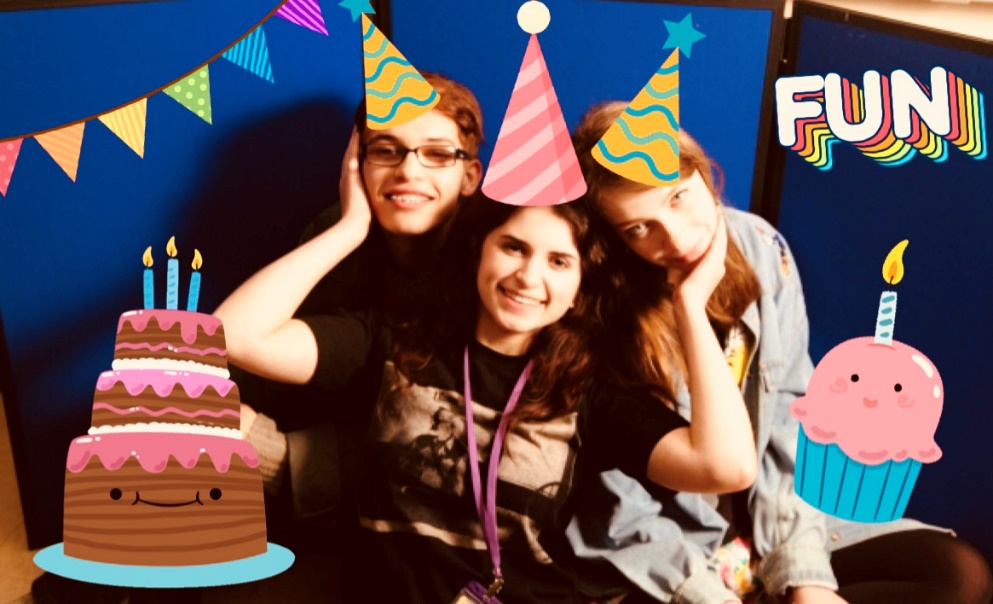 Όλα αυτά είναι παραδείγματα για τον τρόπο επεξεργασίας των εικόνων!
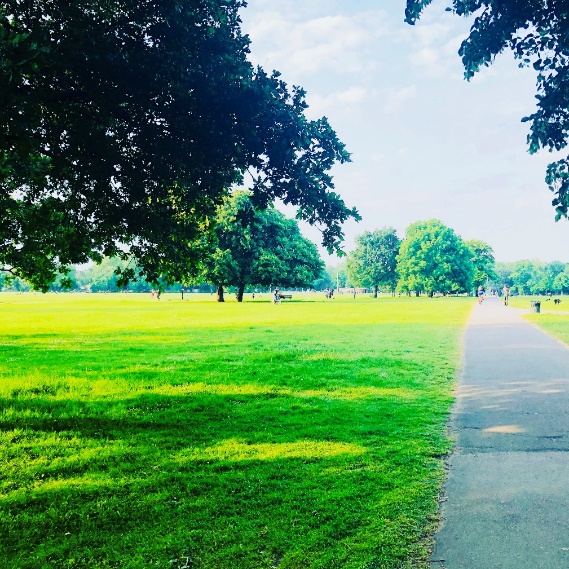 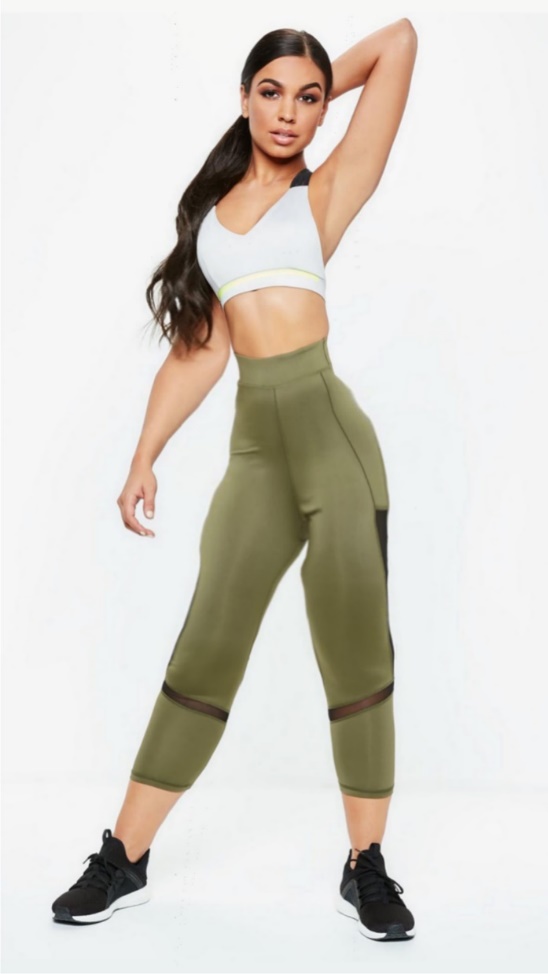 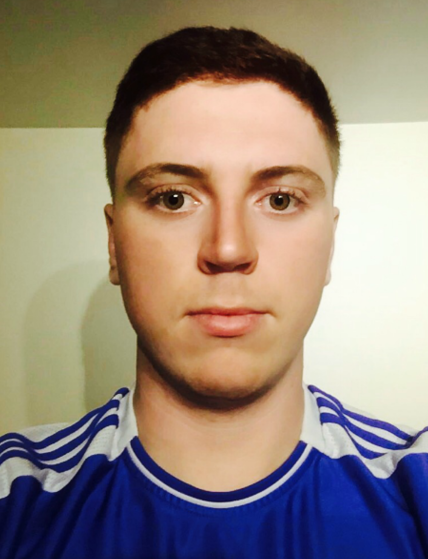 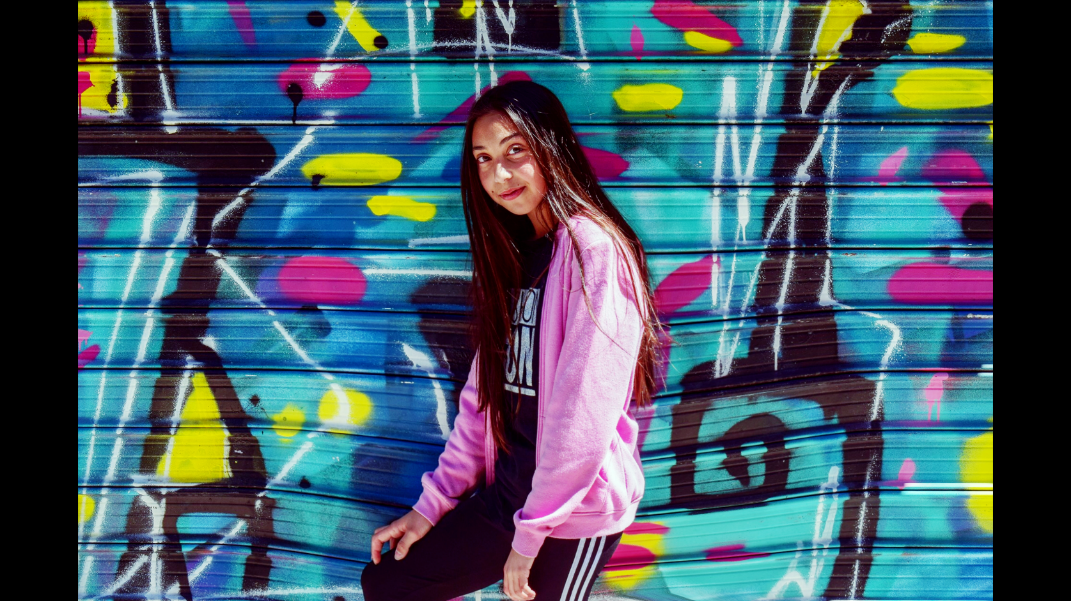 Συζήτηση
Γιατί μπορεί κάποιος να επεξεργαστεί μια εικόνα;
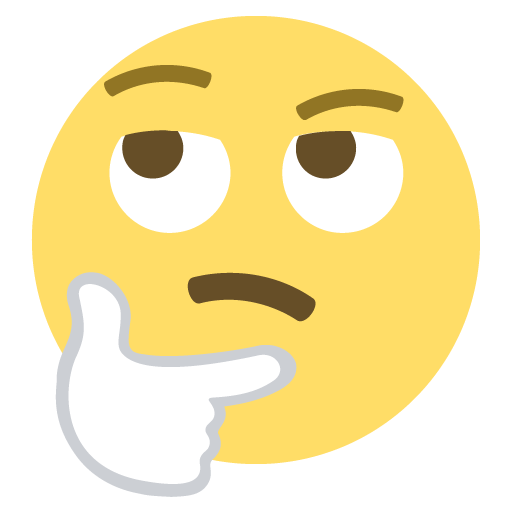 Συζήτηση
Ποια είναι τα θετικά και τα αρνητικά της επεξεργασίας περιεχομένου;
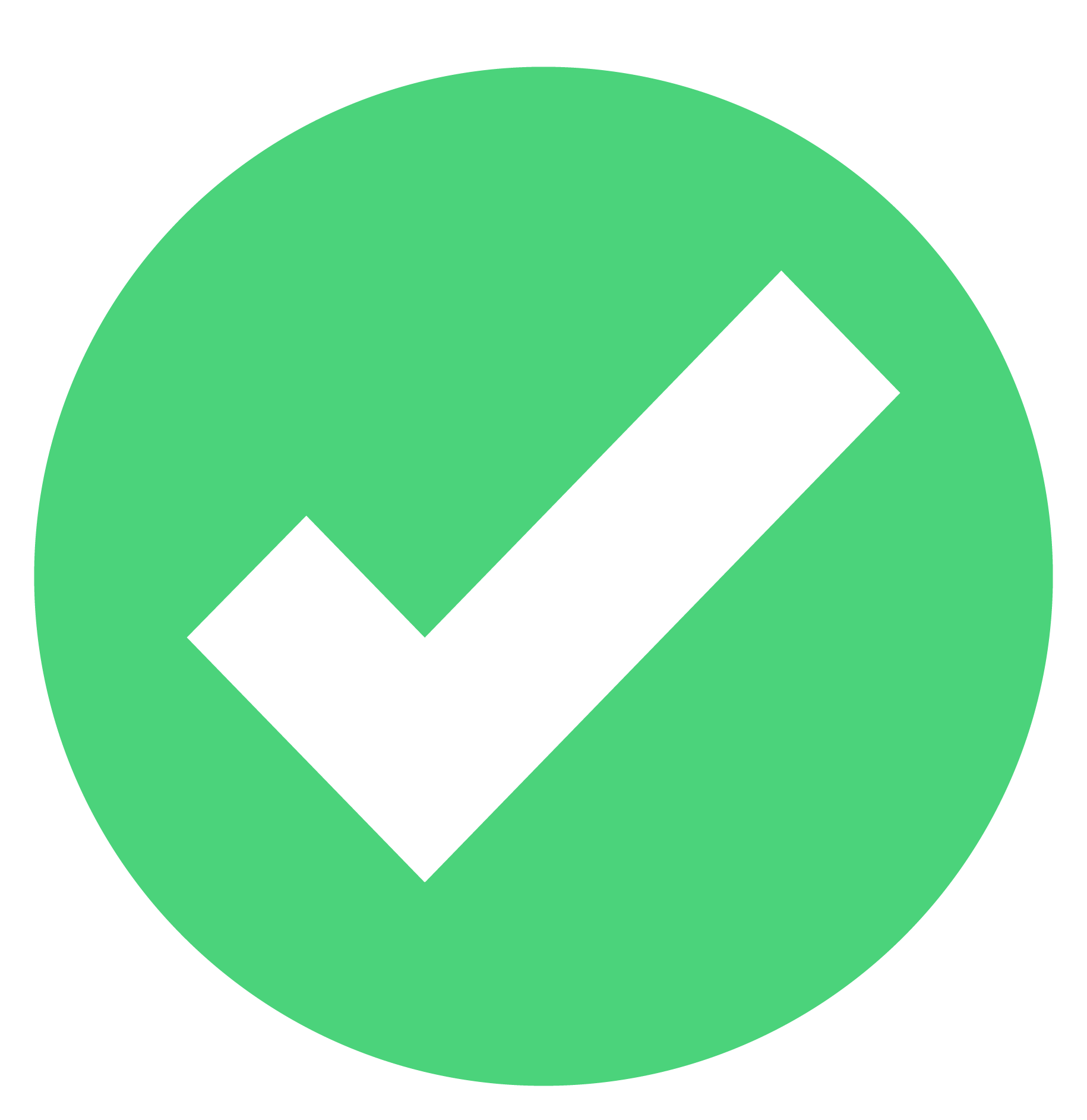 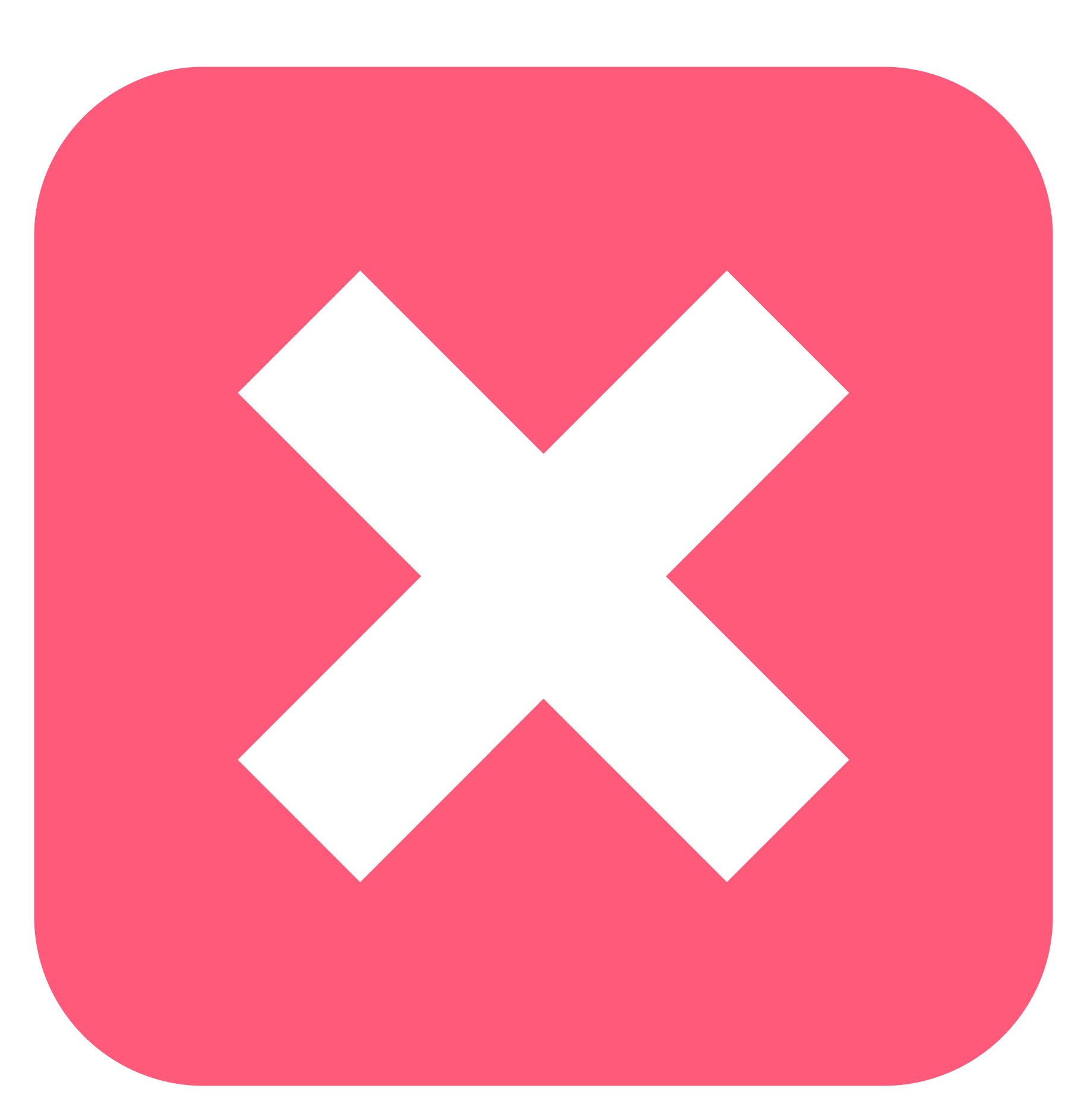 Συζήτηση
Πώς αισθάνεστε όταν βλέπετε επεξεργασμένες εικόνες;
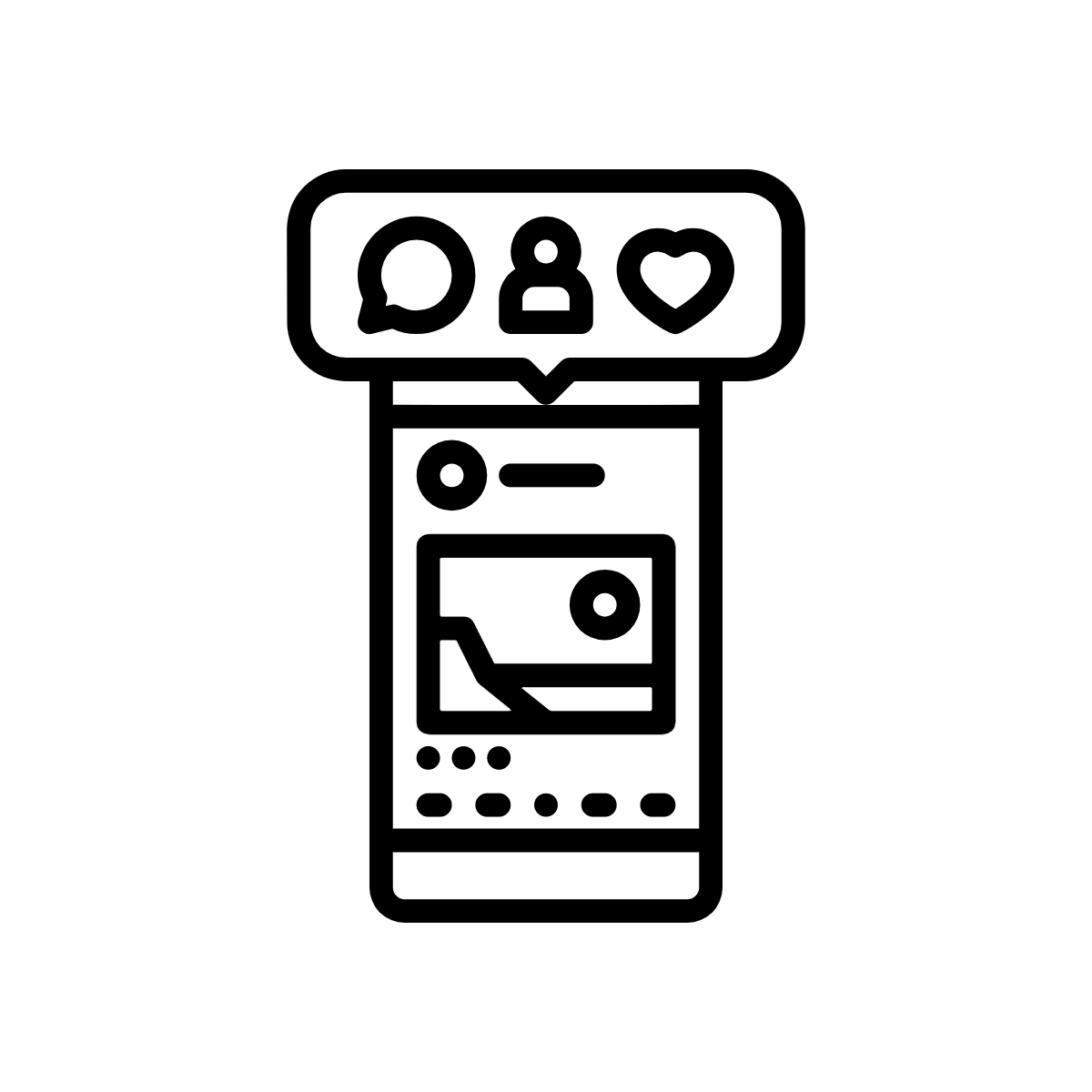 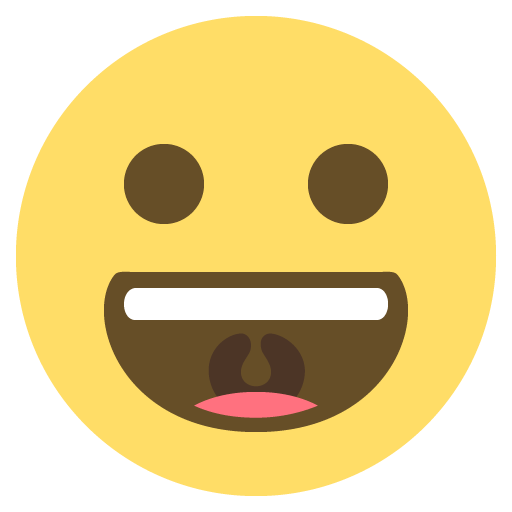 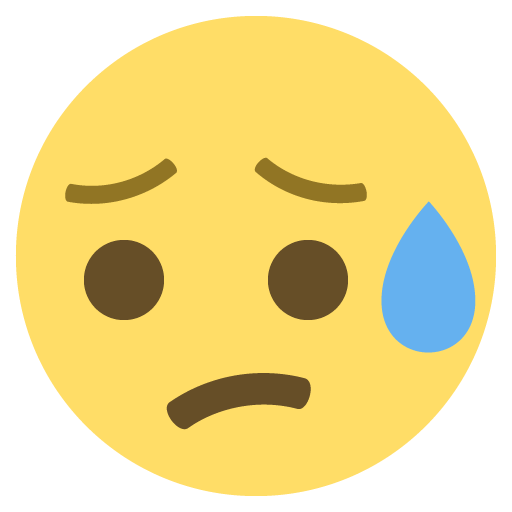 Top tips
Μην πιστεύετε όλα όσα βλέπετε στο διαδίκτυο.

Θυμηθείτε ότι βλέπουμε μόνο αυτό που κάποιος επιλέγει να δημοσιεύσει. Μπορεί τελικά να μην είναι η πραγματικότητα. 

Μιλήστε με έναν έμπιστο ενήλικα εάν κάποιες εικόνες στο διαδίκτυο σας κάνουν να αισθάνεστε αναστατωμένοι ή μπερδεμένοι.
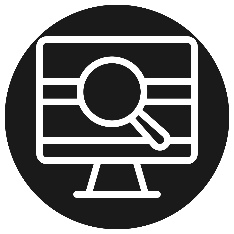 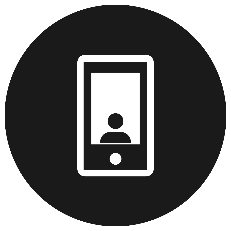 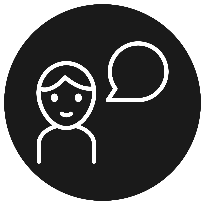